Муниципальное бюджетное дошкольное образовательное учреждение «Каменский детский сад»
Интерактивная игра 
по познавательному развитию 
«Все профессии важны»
для детей старшего дошкольного возраста



Выполнила: воспитатель I кв. категории
 Сухова Надежда Александровна


с. Каменки, 2022 г.
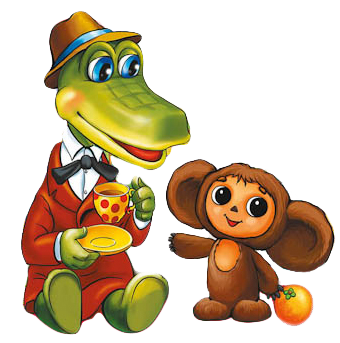 Цель: познакомить детей с многообразием мира профессий, показать значимость труда людей разных профессий; способствовать профориентации детей.
Задачи:
- Формировать представления детей о профессиях.
Учить детей находить орудие труда и материалы, необходимые людям определенной профессии.
- Развивать внимание, память, речь детей.
«Профессия», Чебурашка,  это то, чем человек занимается.  По другому, это его работа.
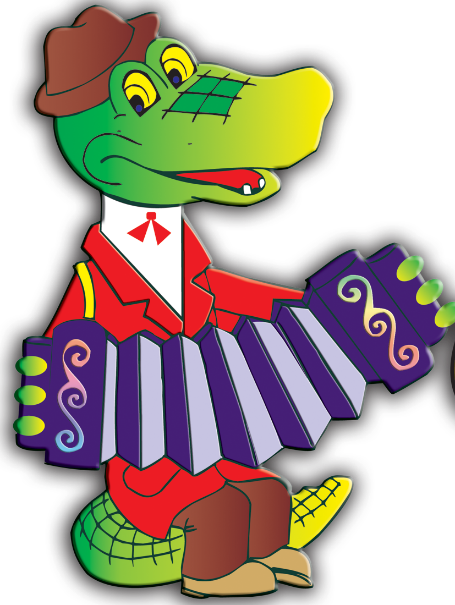 Гена, а что такое «профессия»?
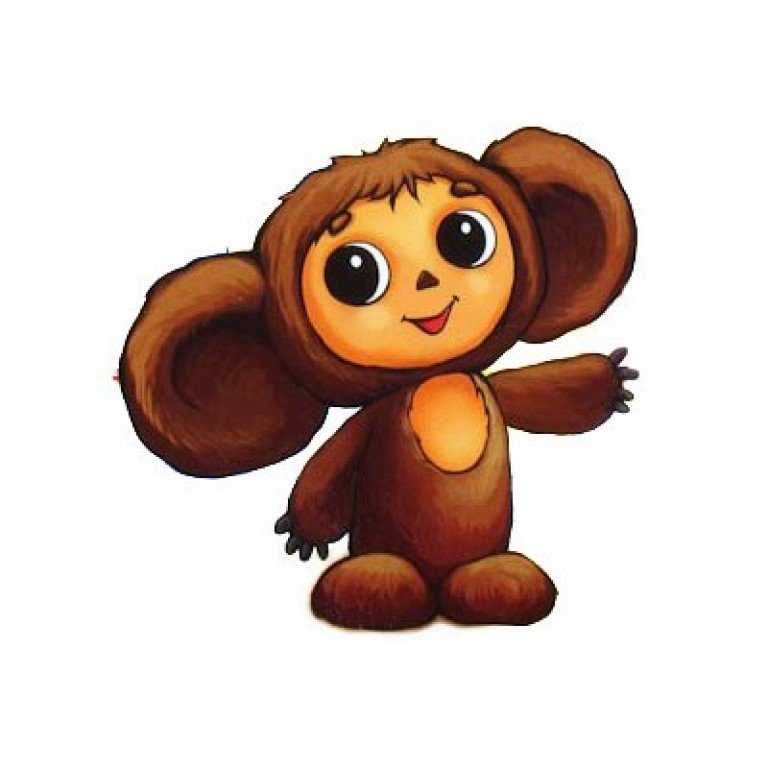 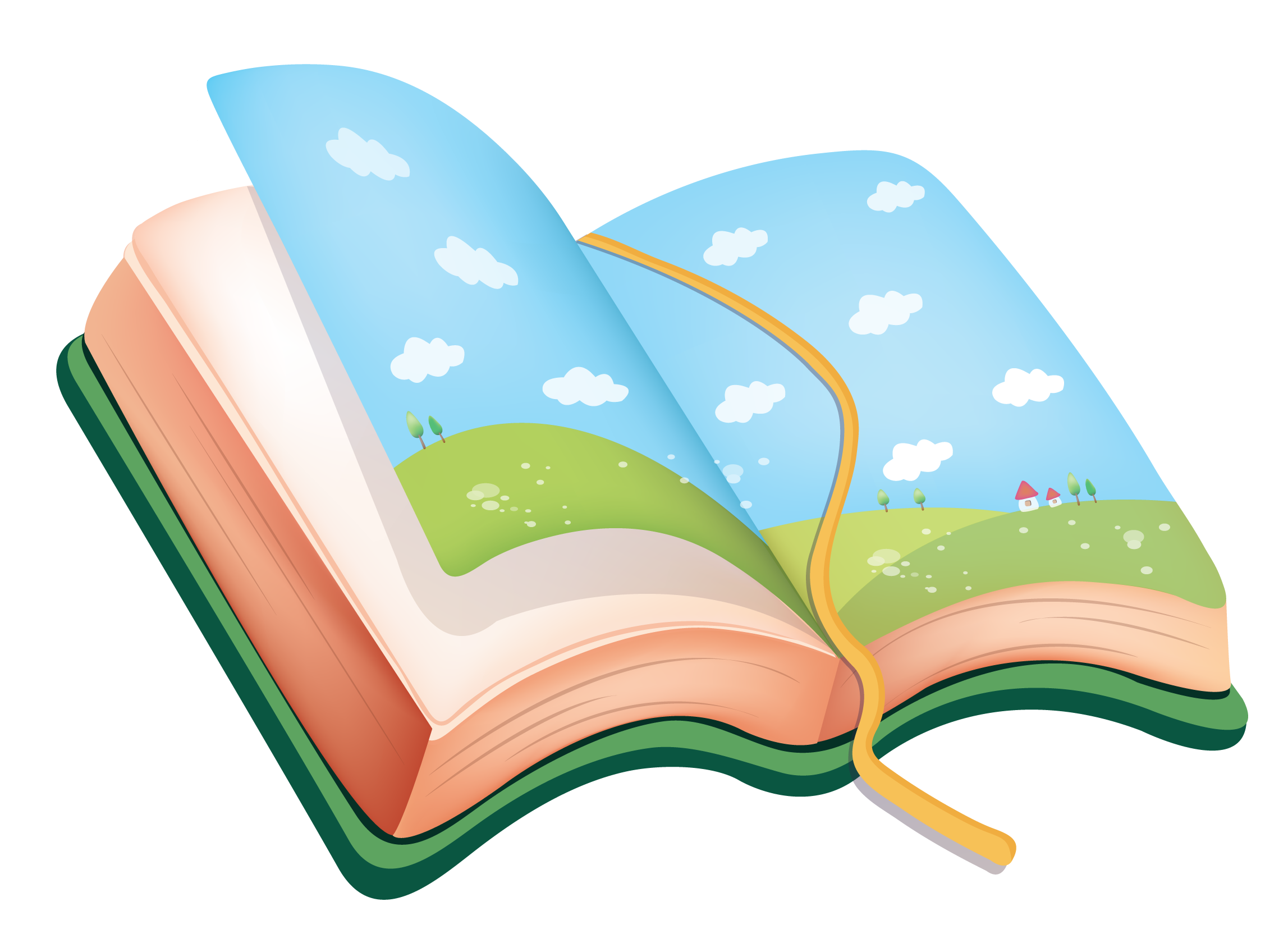 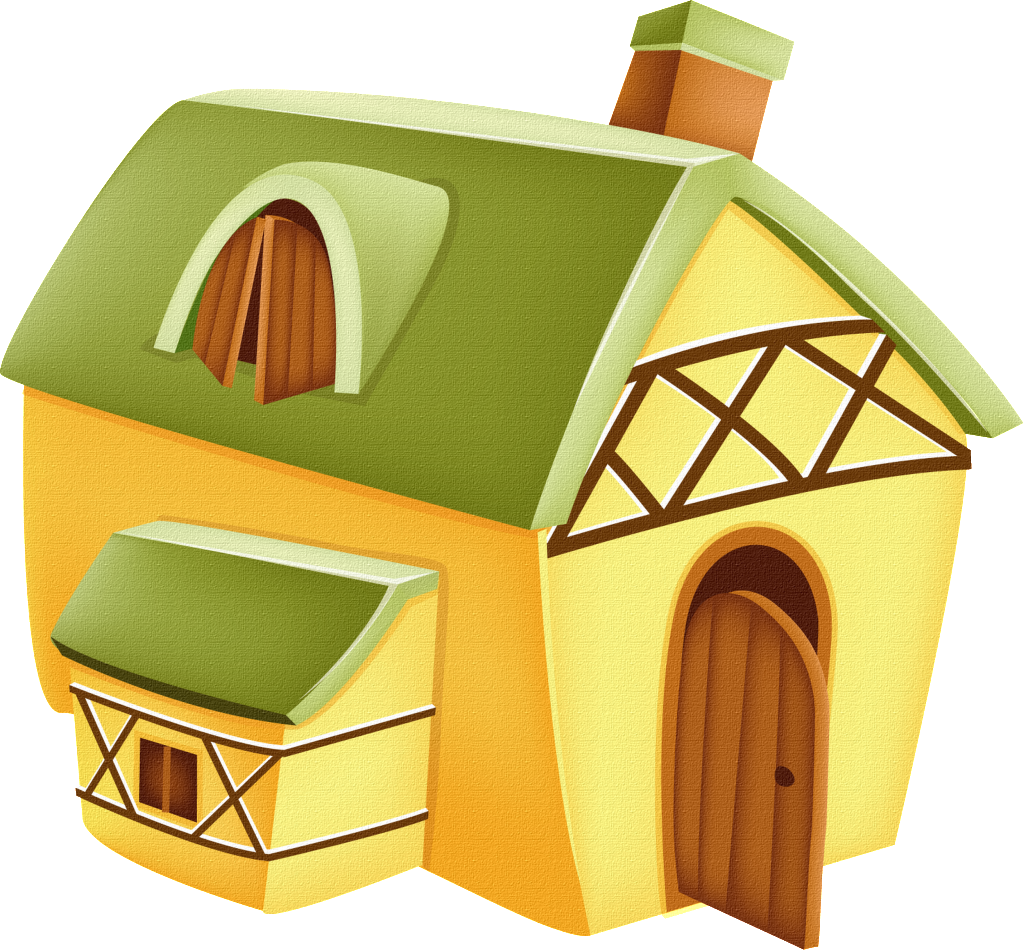 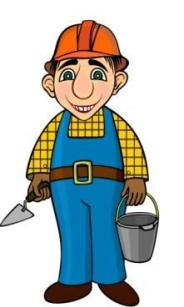 А я когда вырасту, 
чем буду заниматься?
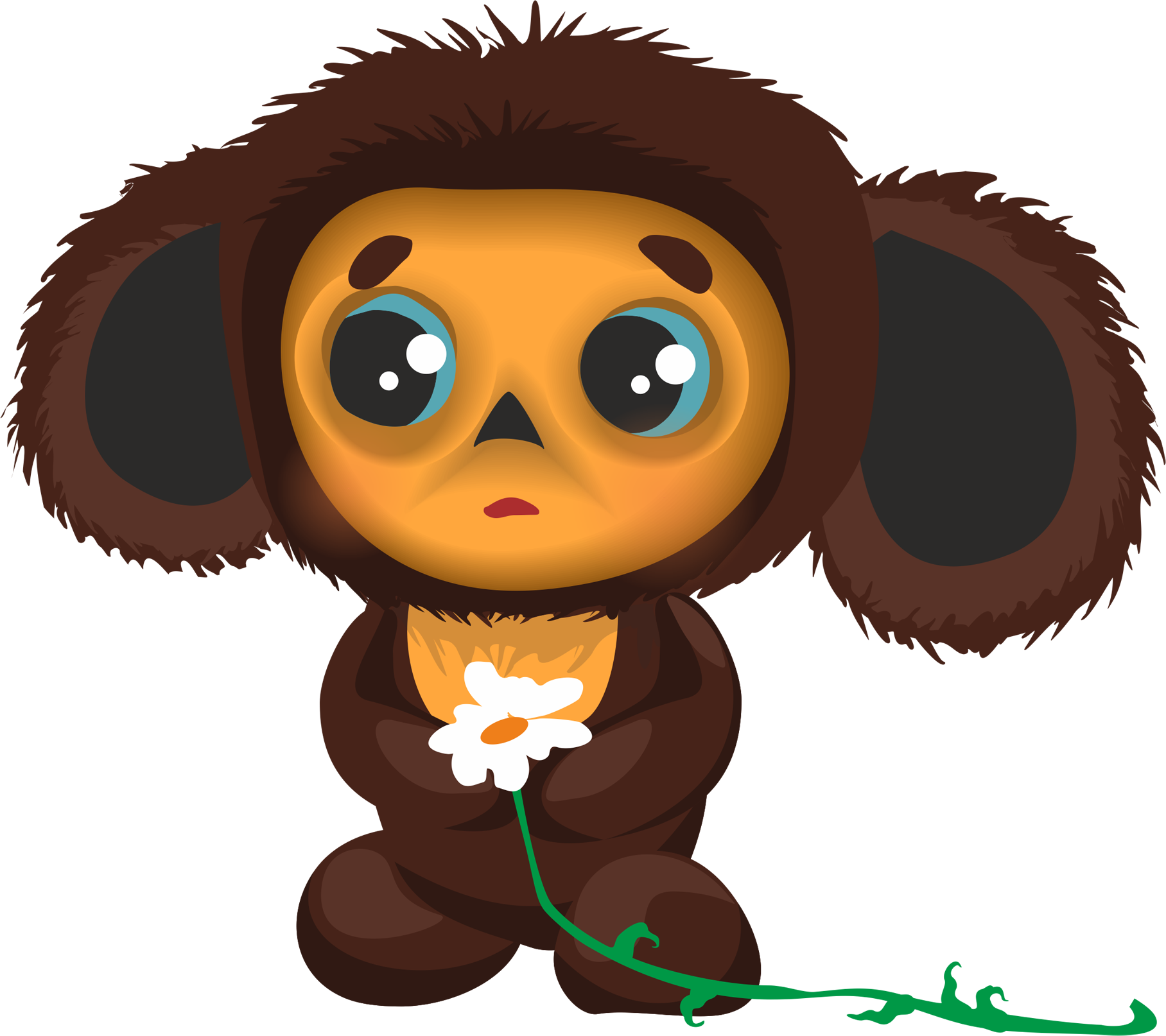 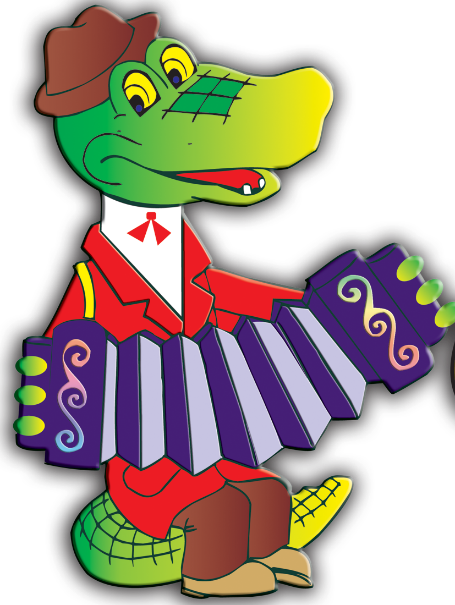 Чебурашка, я тебя вместе с ребятами приглашаю поиграть в игру «Все профессии важны». Согласны?
Игра 
«Что нужно для работы»
Игра «Назови правильно»
Игра 
«Кто где работает?»
Нажимайте на любую кнопку и  выбирайте игру
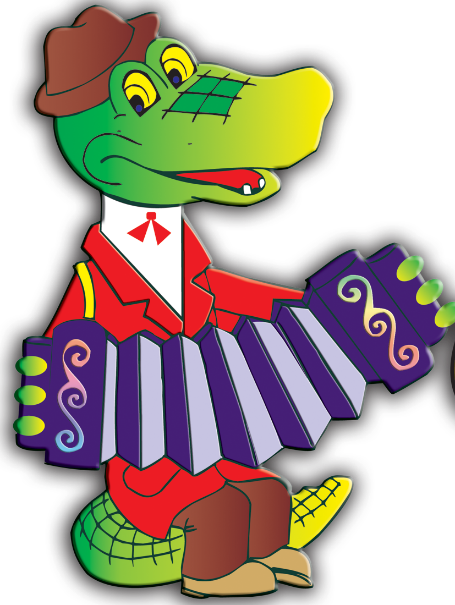 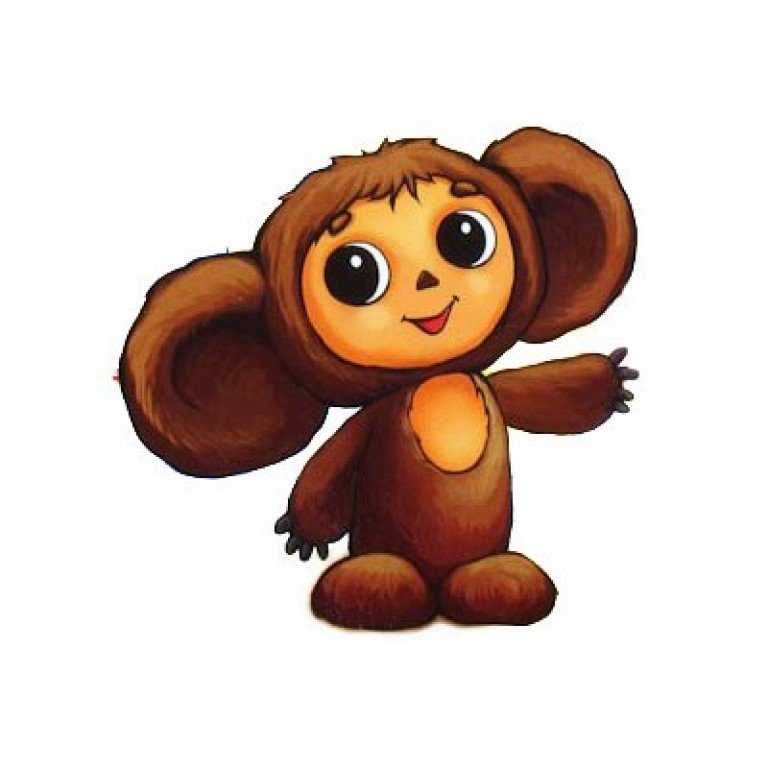 Игра «Назови правильно»
Внимательно послушай загадку и найди правильный ответ
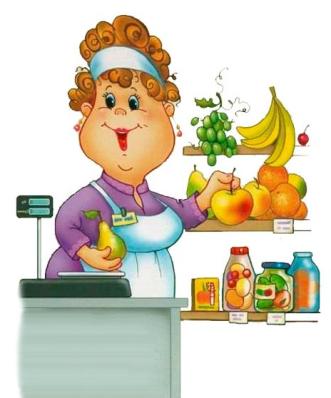 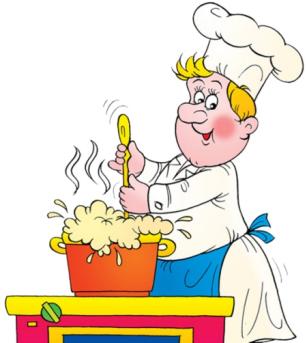 Кто пропишет витамины? Кто излечит от ангины? На прививках ты не плачь. Как лечиться знает…
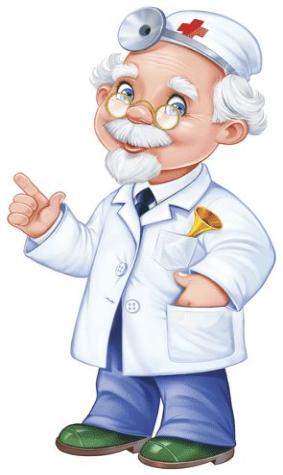 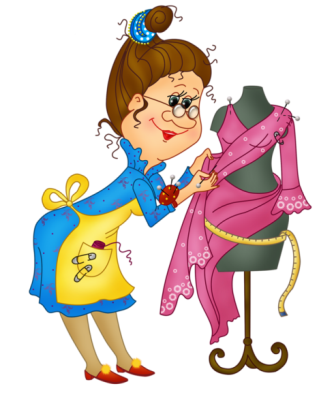 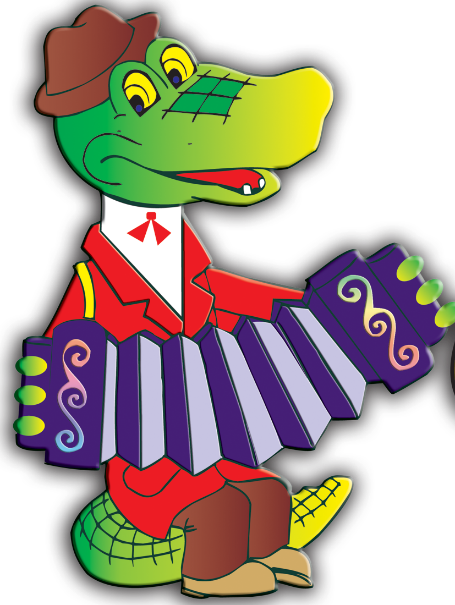 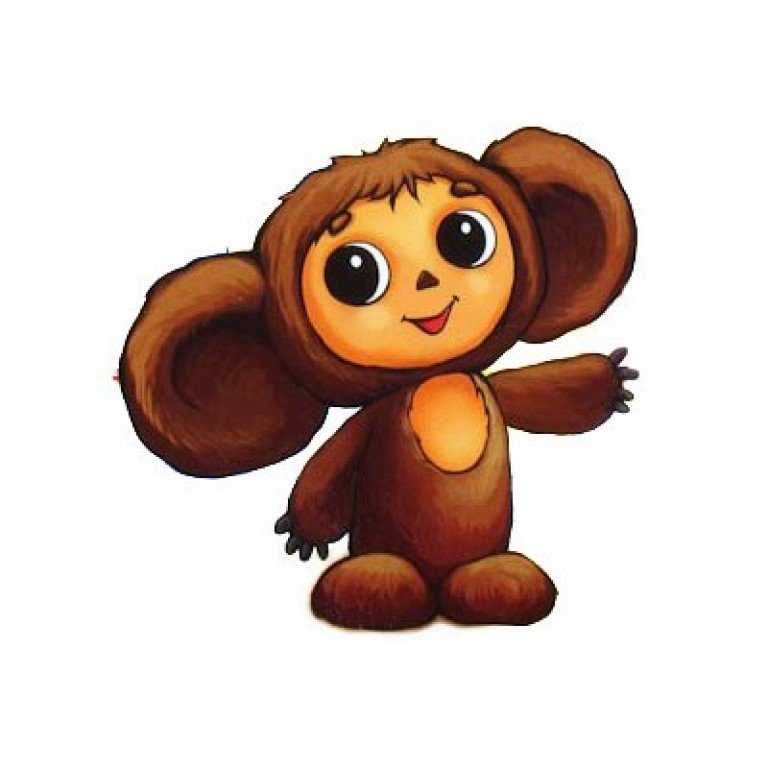 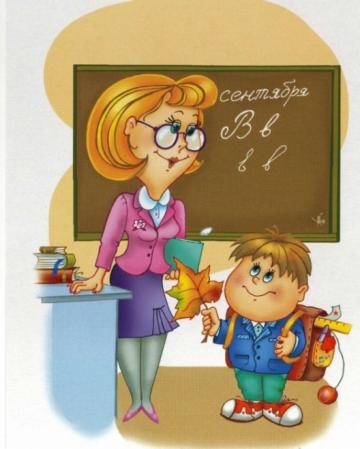 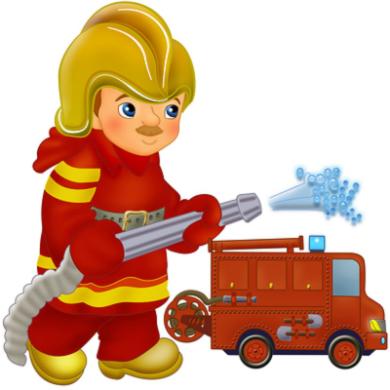 Внимательно послушай загадку и найди правильный ответ
На витрине все продукты: овощи, орехи, фрукты. Помидор и огурец предлагает….
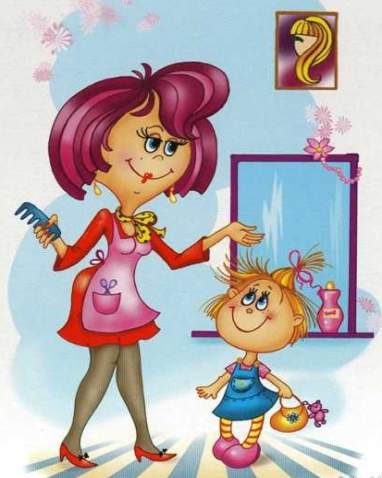 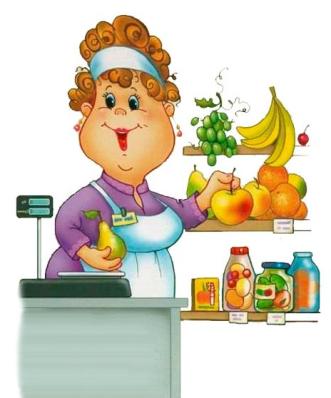 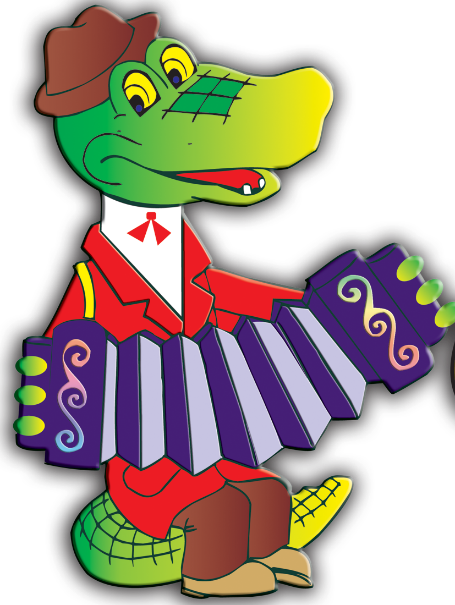 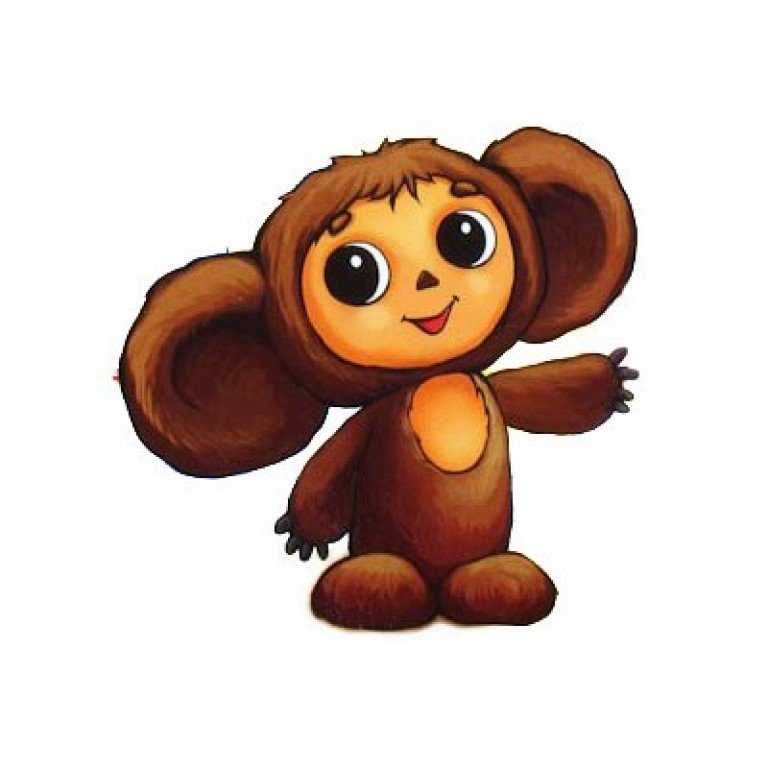 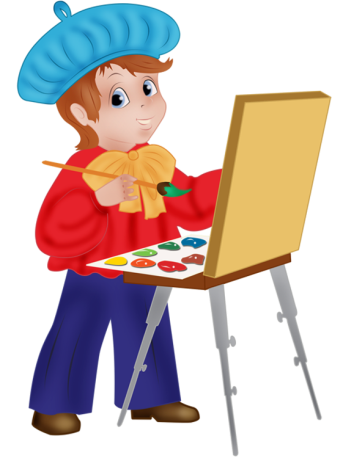 Внимательно послушай загадку и найди правильный ответ
Кирпичи кладет он в ряд. Строит садик для ребят. Не шахтер и не водитель, дом нам выстроит….
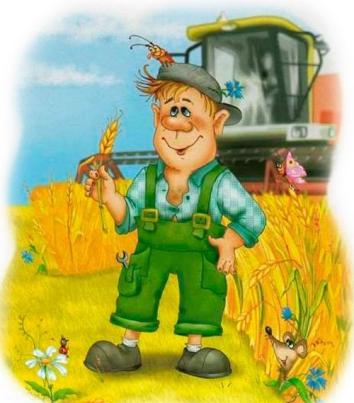 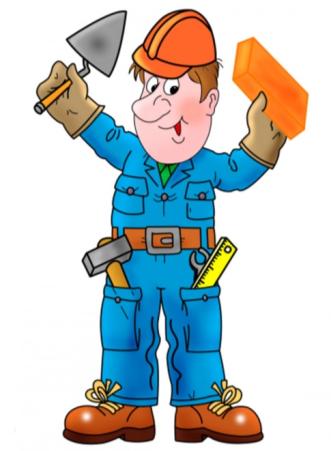 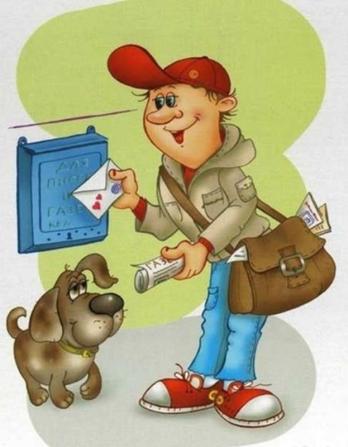 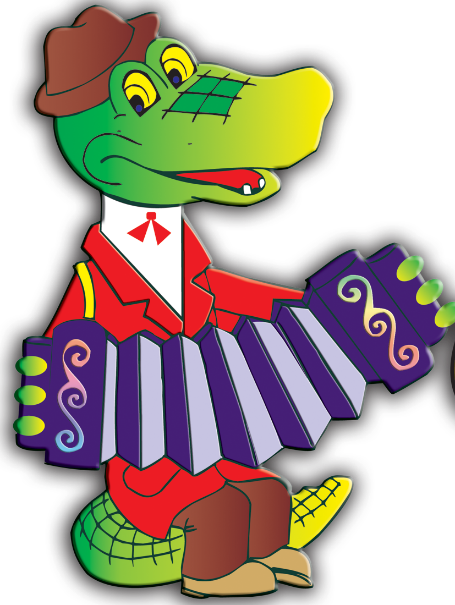 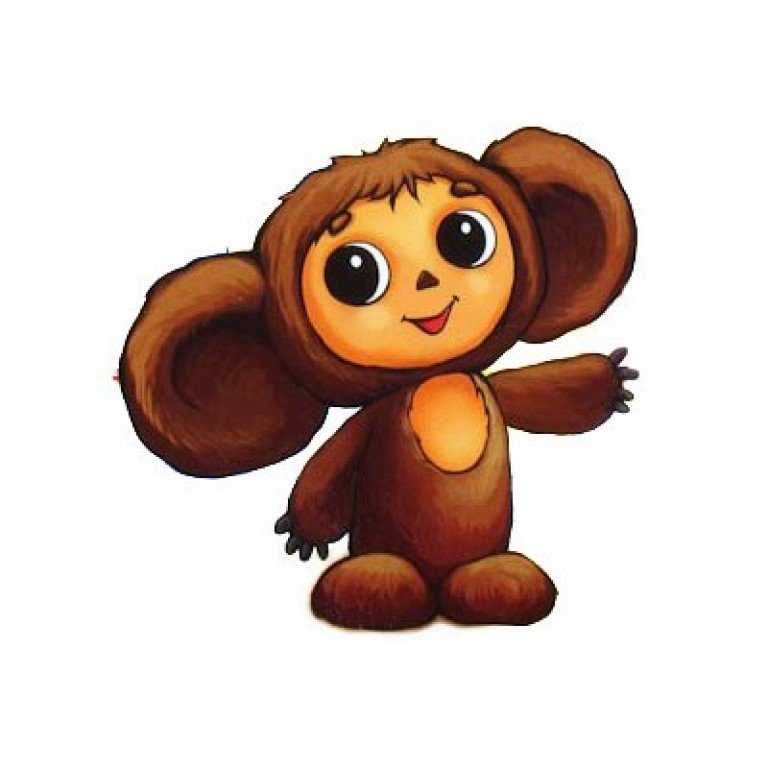 Внимательно послушай загадку и найди правильный ответ
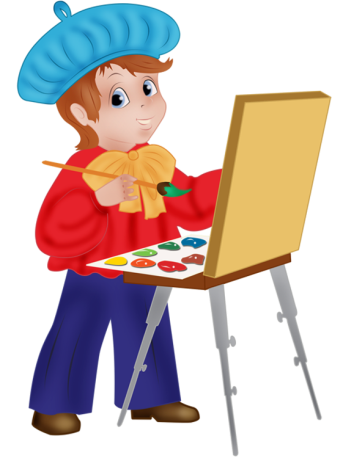 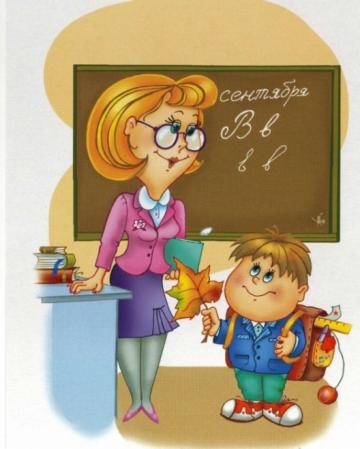 Скажите, кто так вкусно
Готовит щи капустные, Пахучие котлеты, Салаты, винегреты?
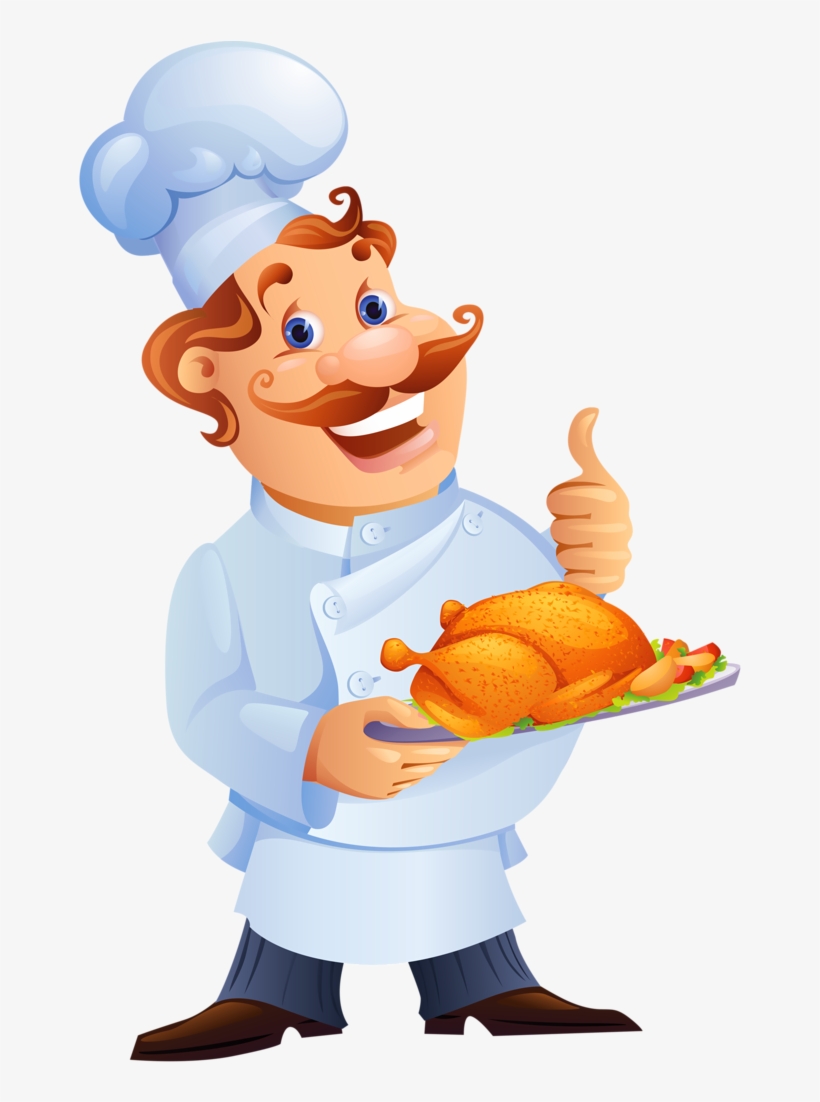 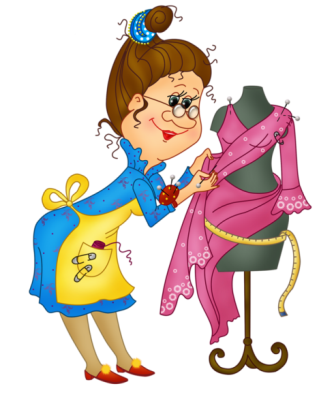 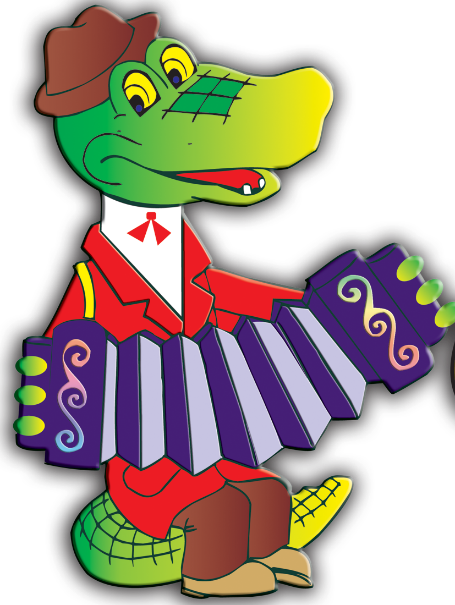 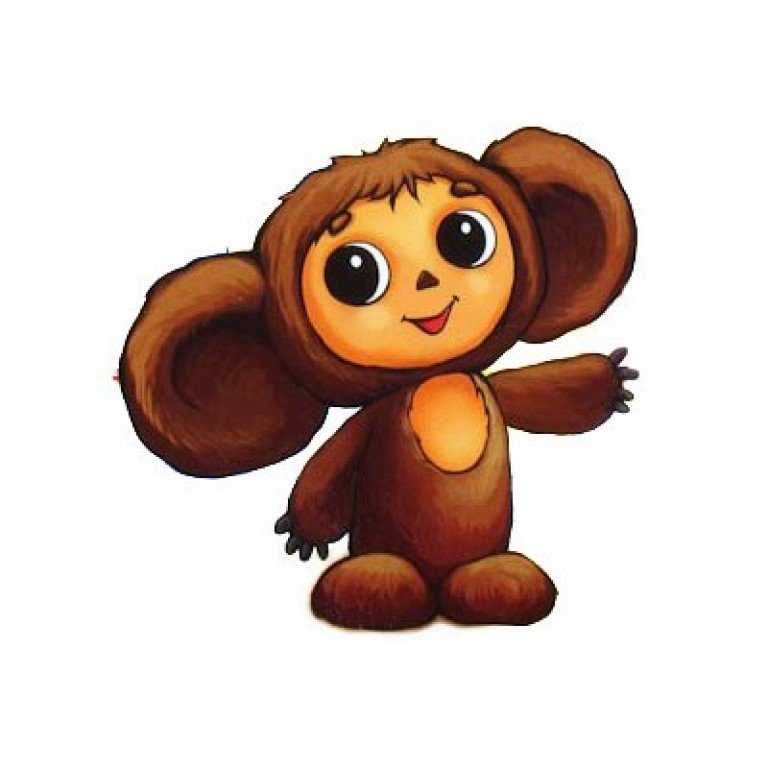 Игра 
«Что нужно для работы»
Покажи предметы, которые нужны инспектору дорожного движения
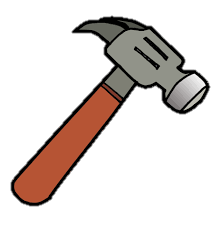 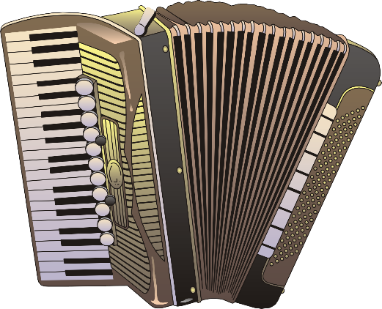 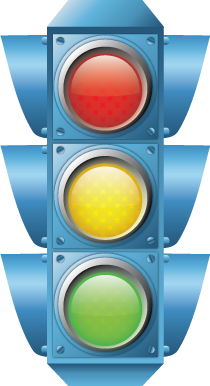 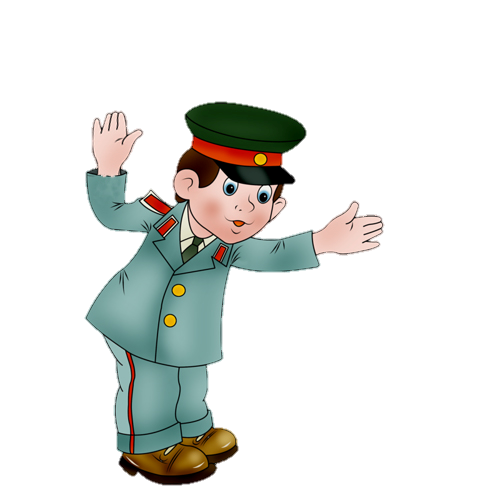 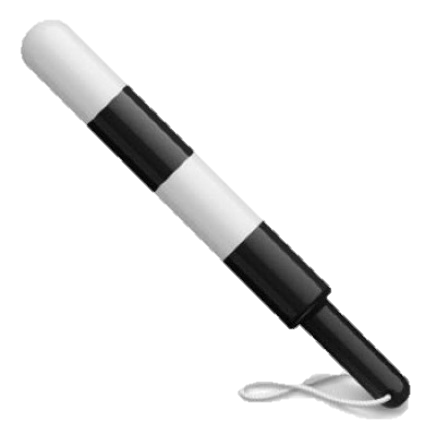 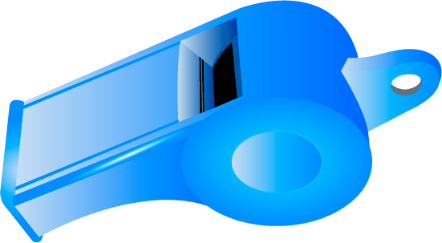 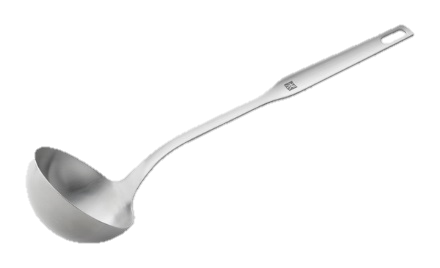 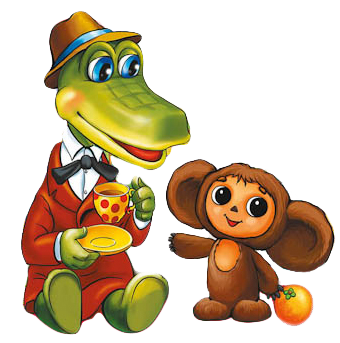 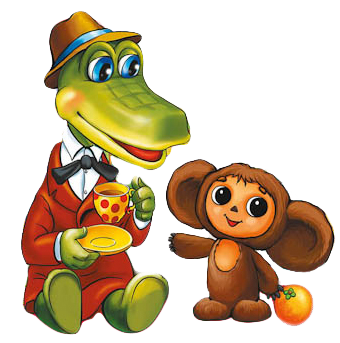 Покажи предметы, с помощью которых повар готовит вкусные блюда
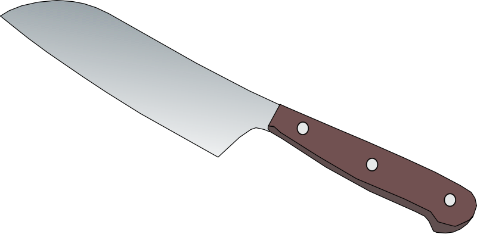 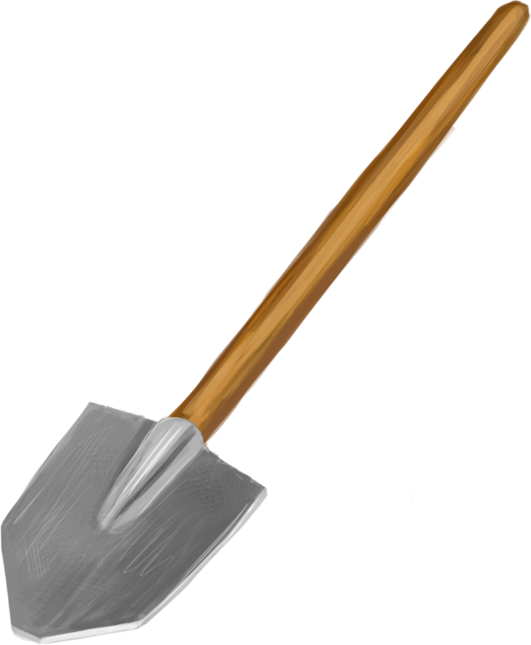 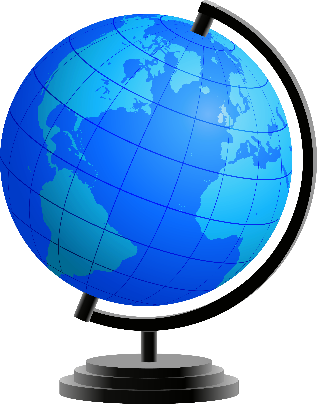 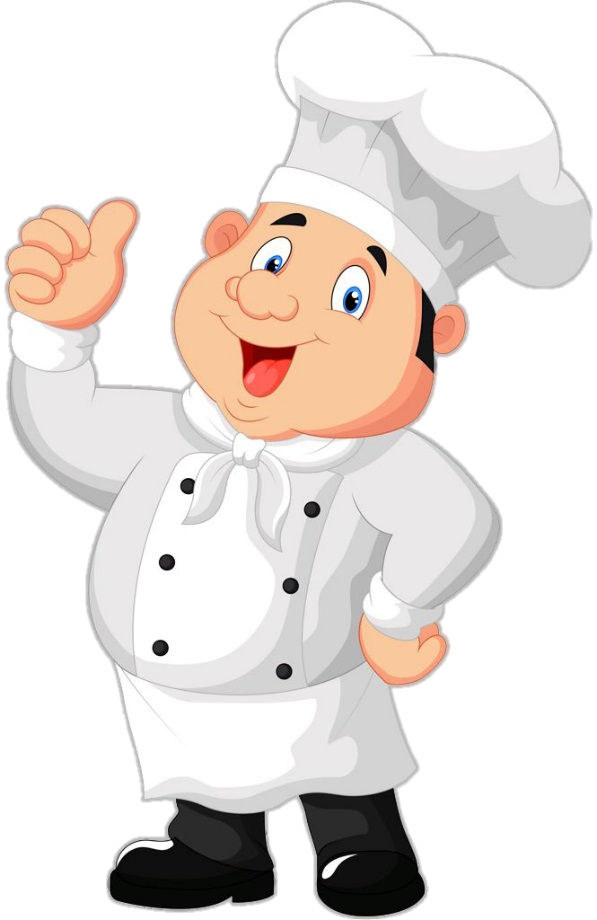 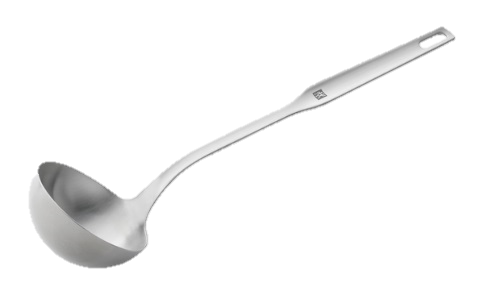 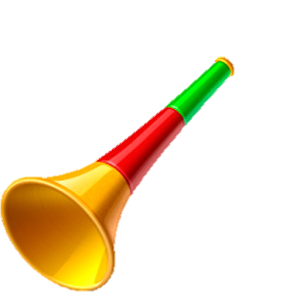 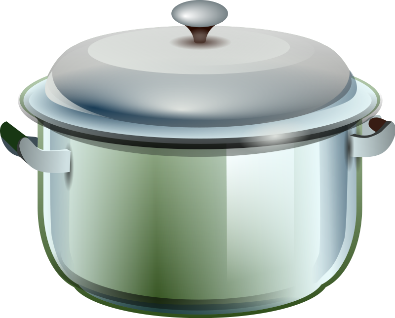 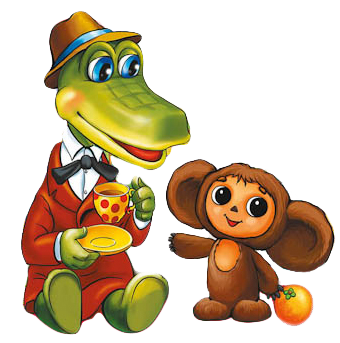 Покажи предметы, которые помогают доктору лечить людей
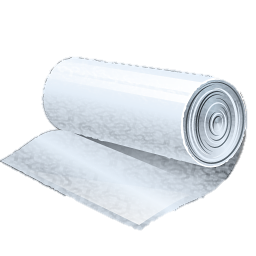 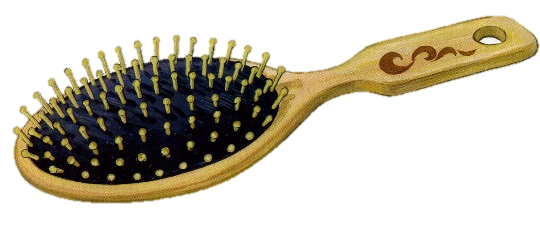 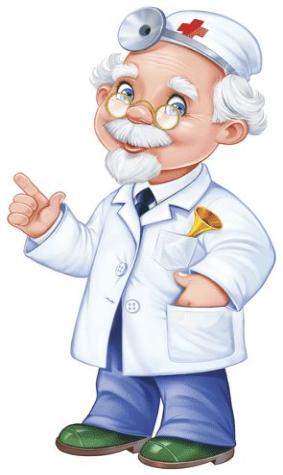 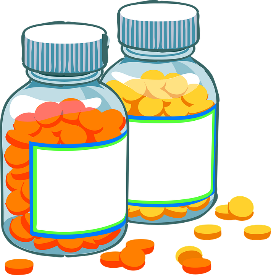 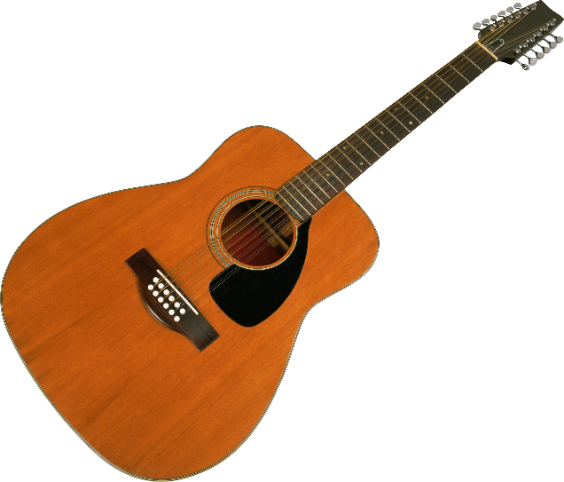 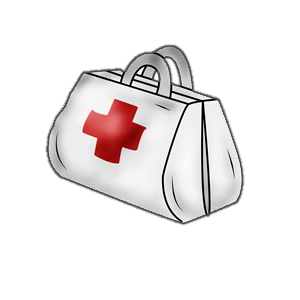 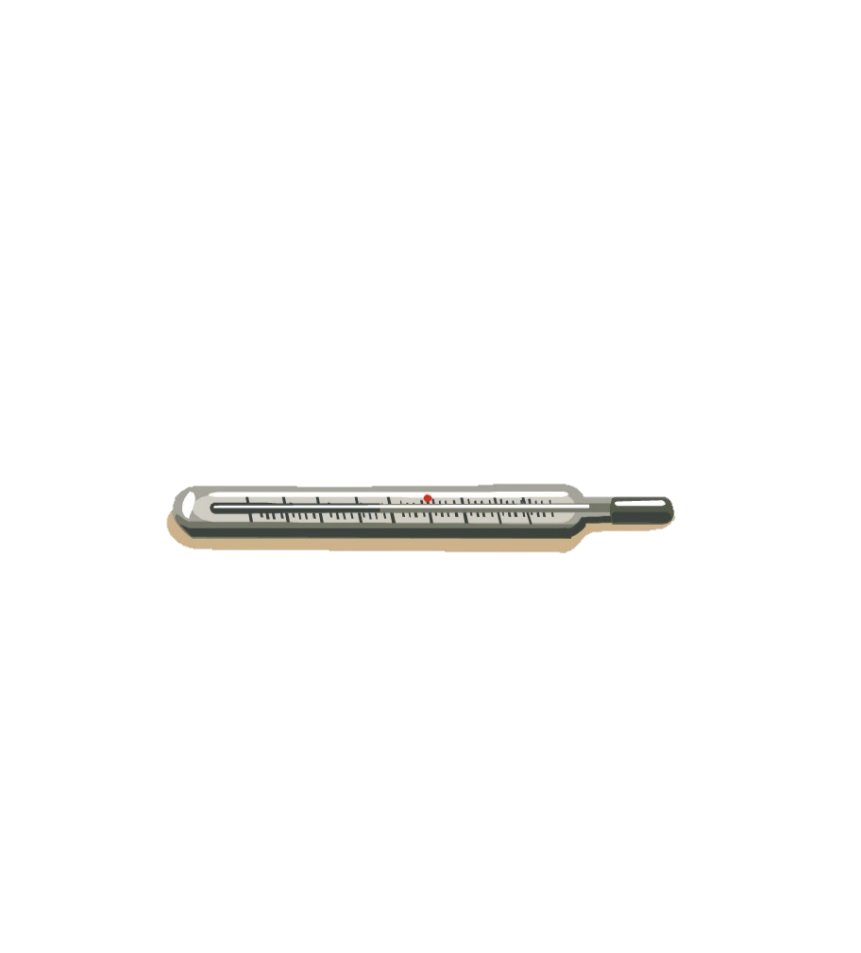 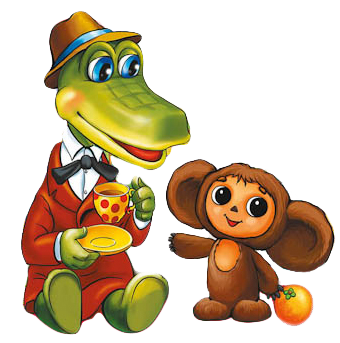 Какие предметы помогают пожарному тушить огонь?
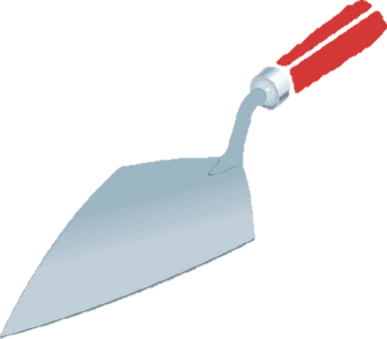 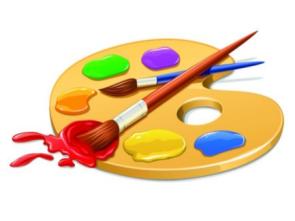 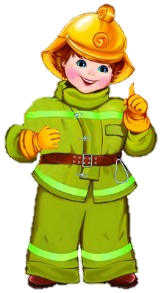 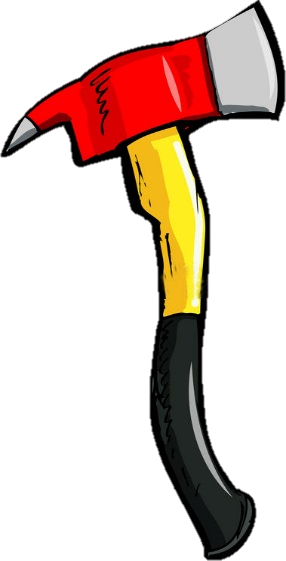 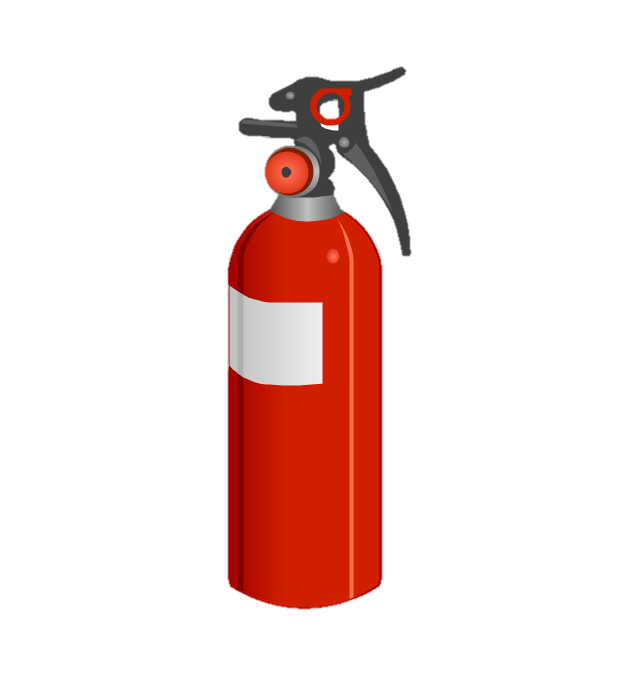 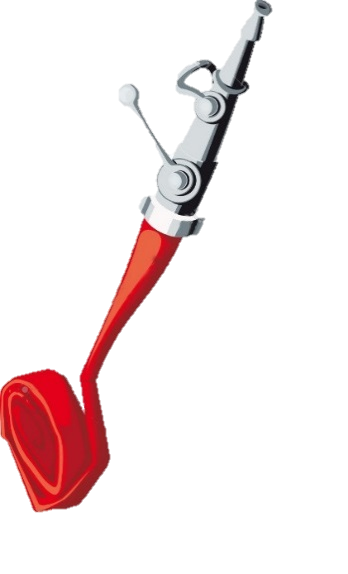 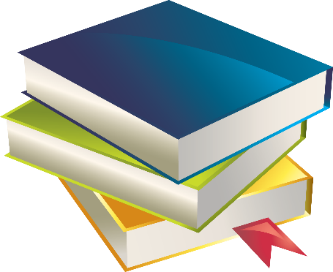 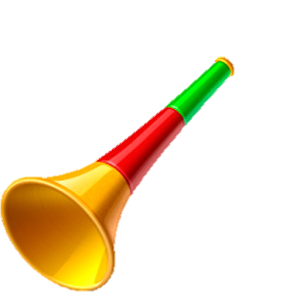 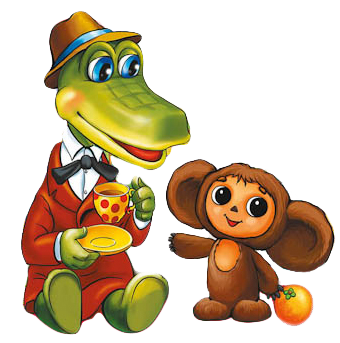 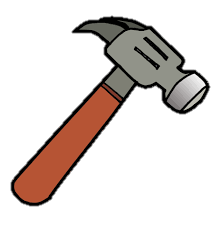 Покажи предметы, которые помогут учителю на уроке
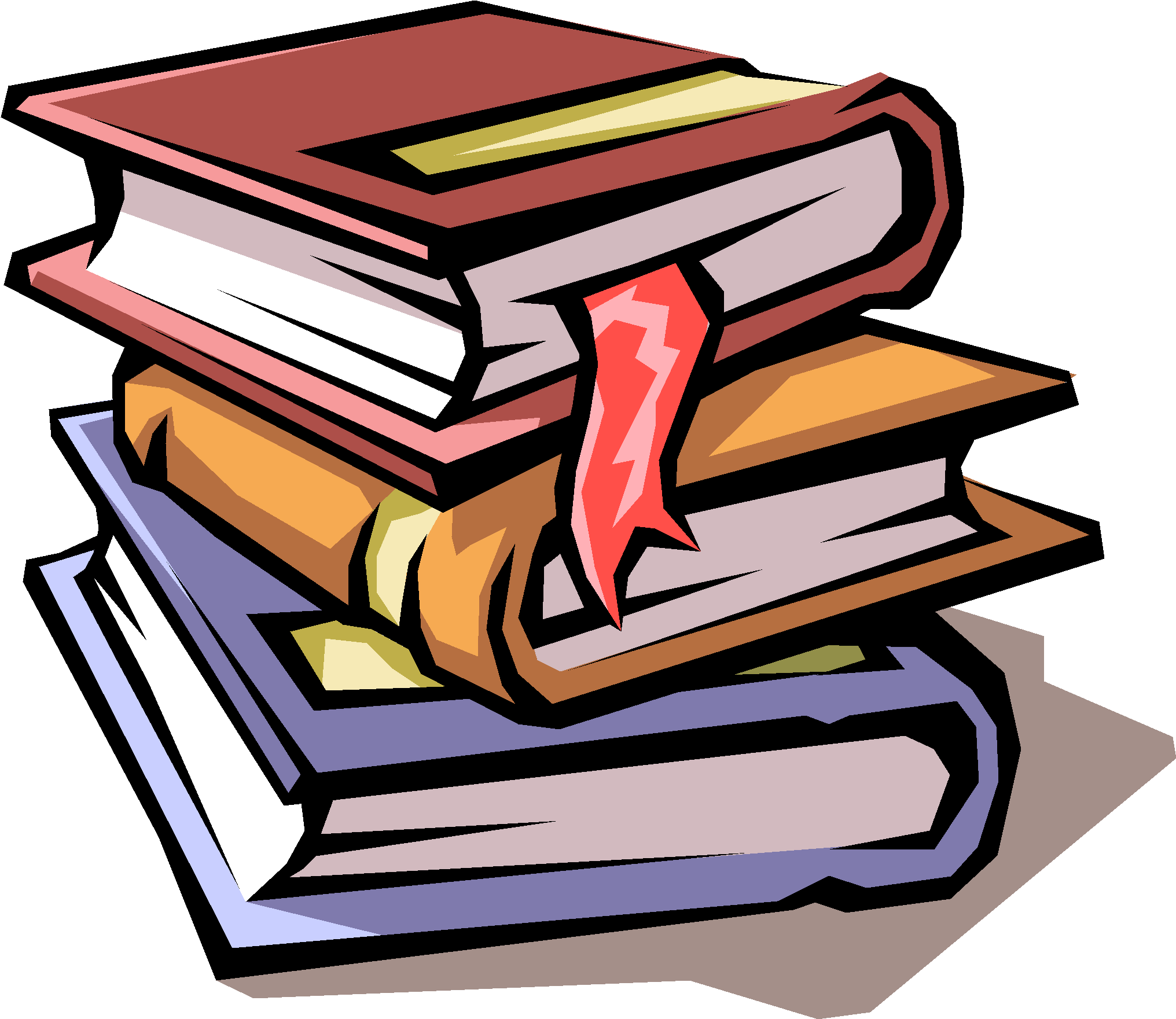 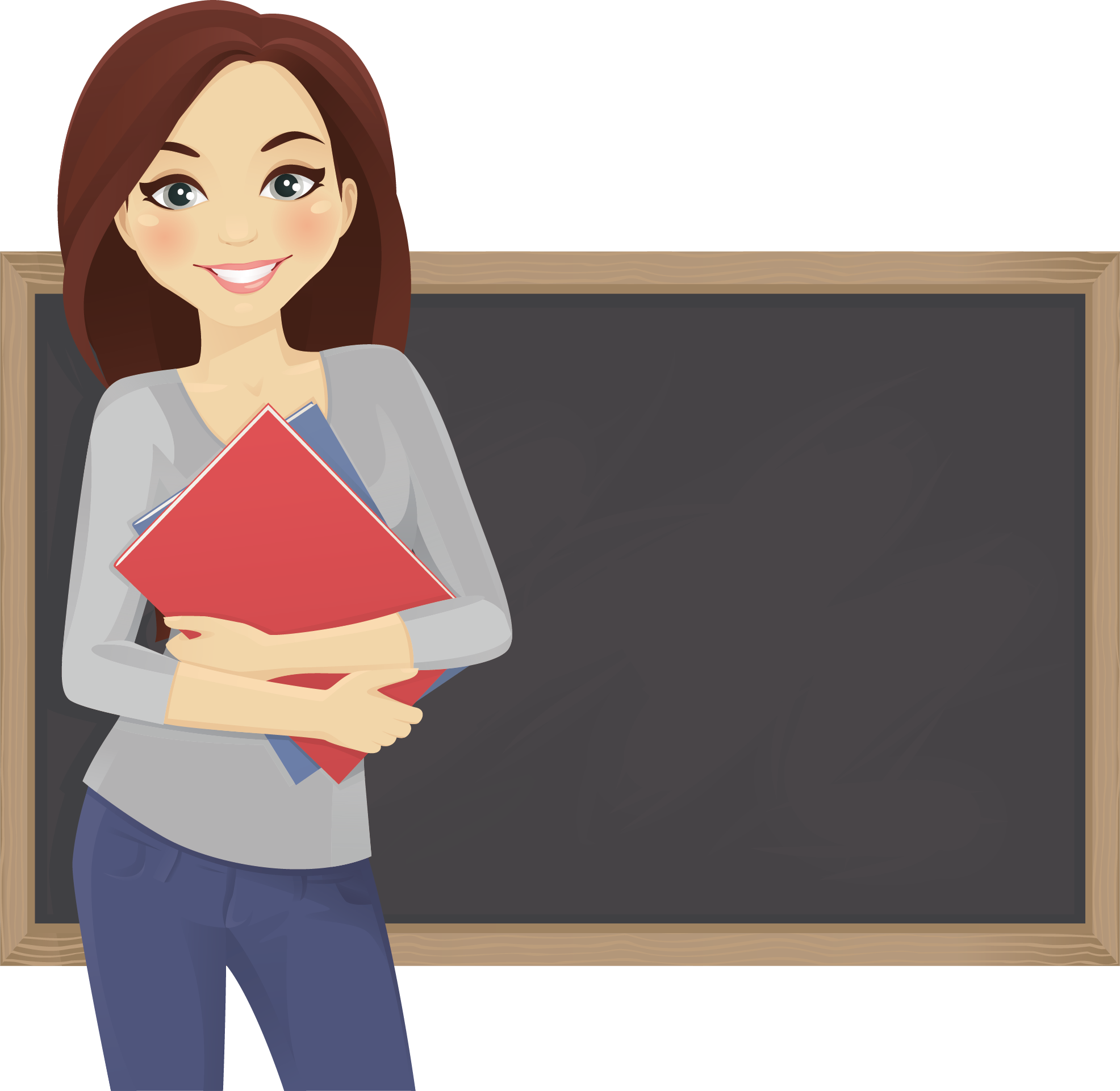 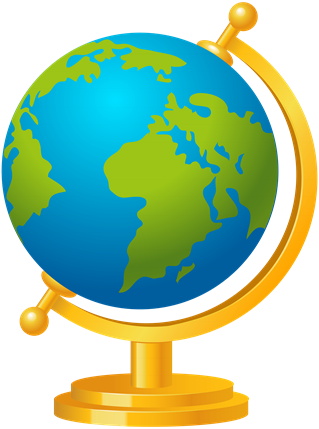 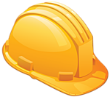 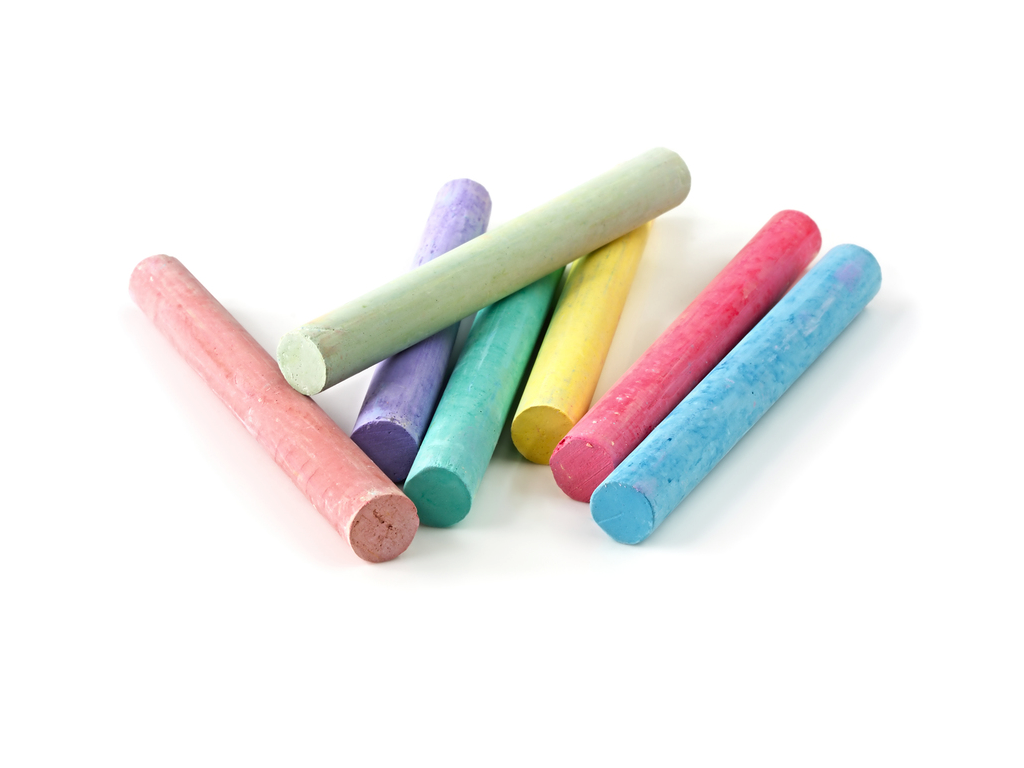 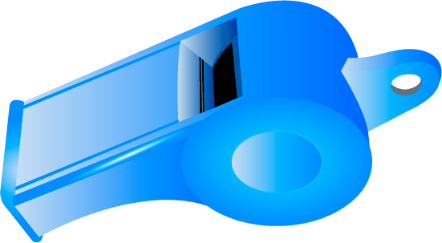 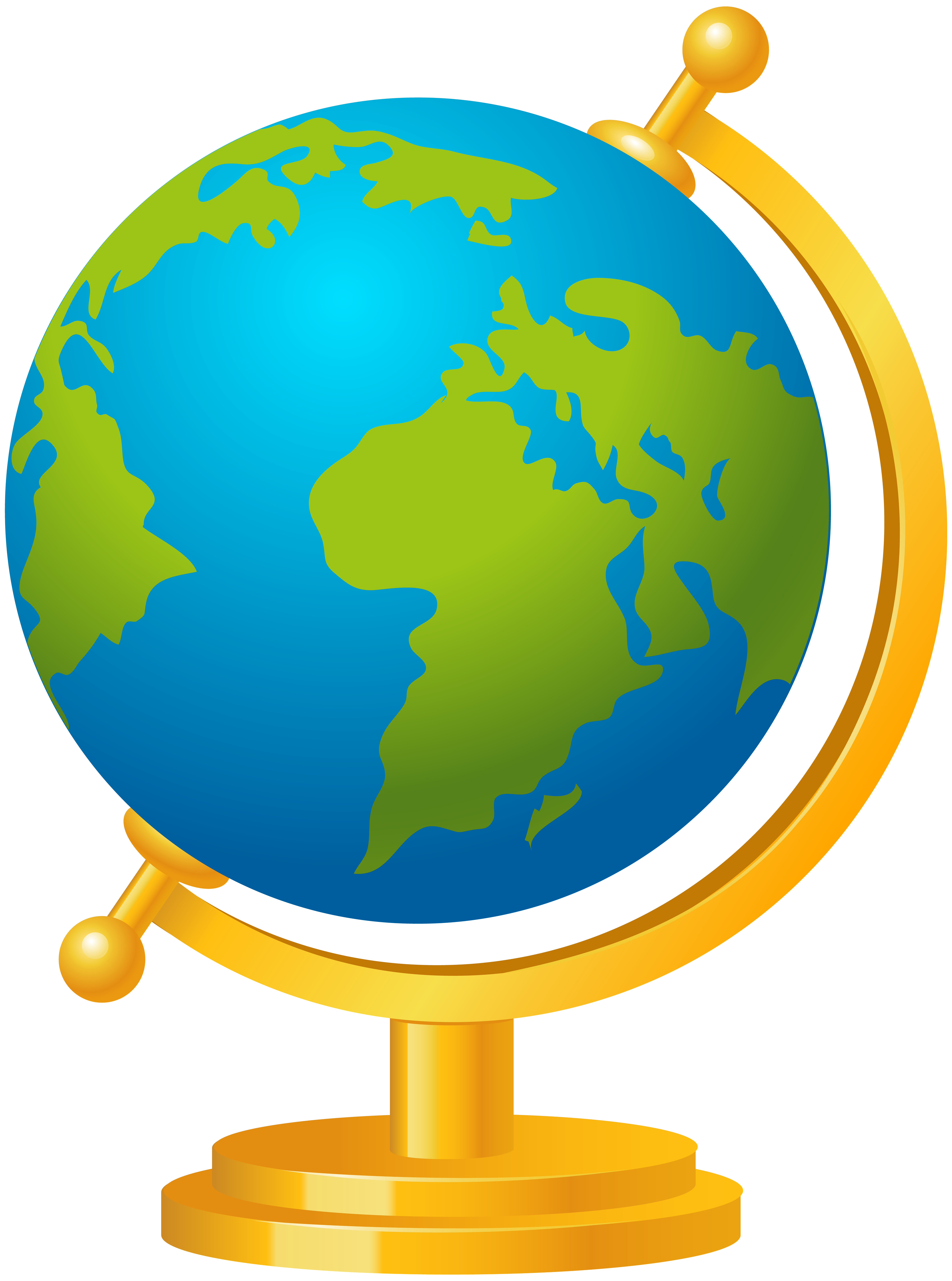 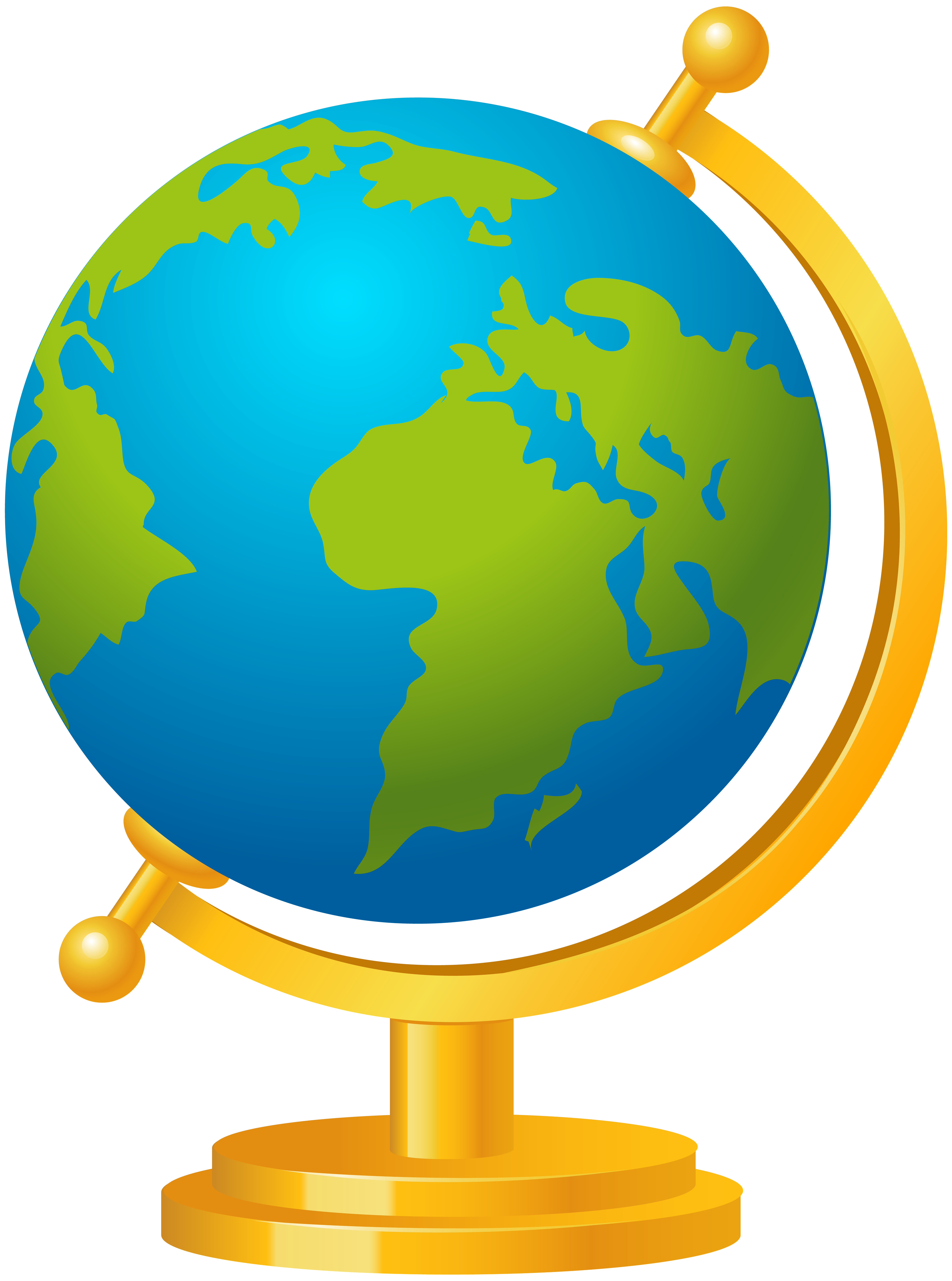 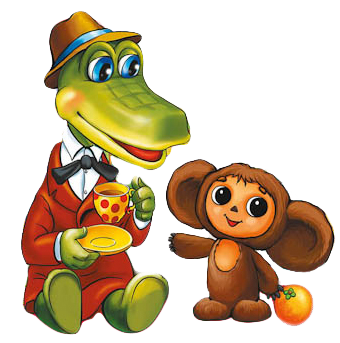 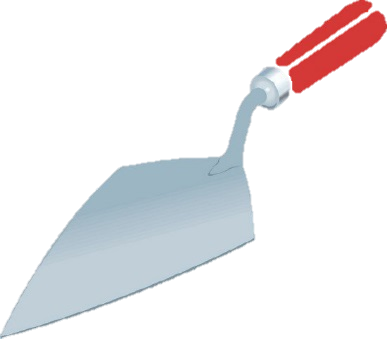 Покажи предметы, которые помогут строителю построить дом
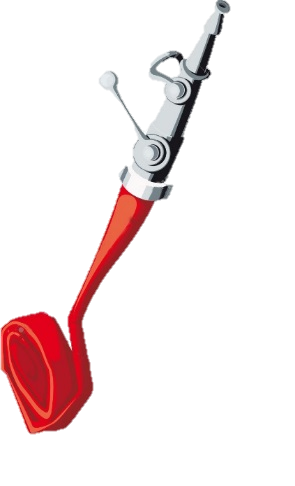 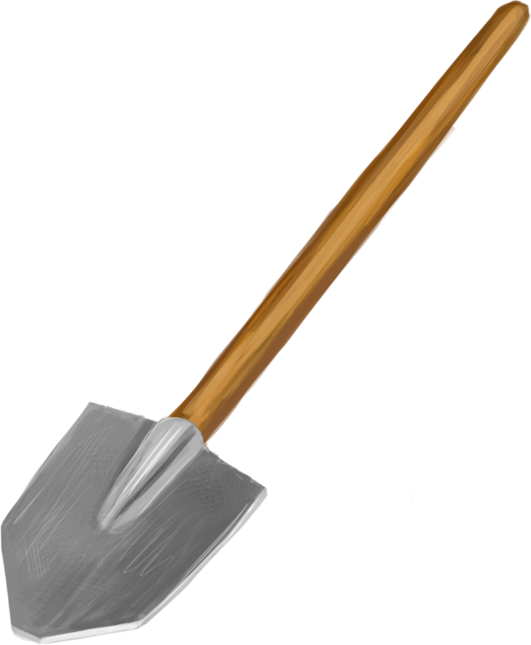 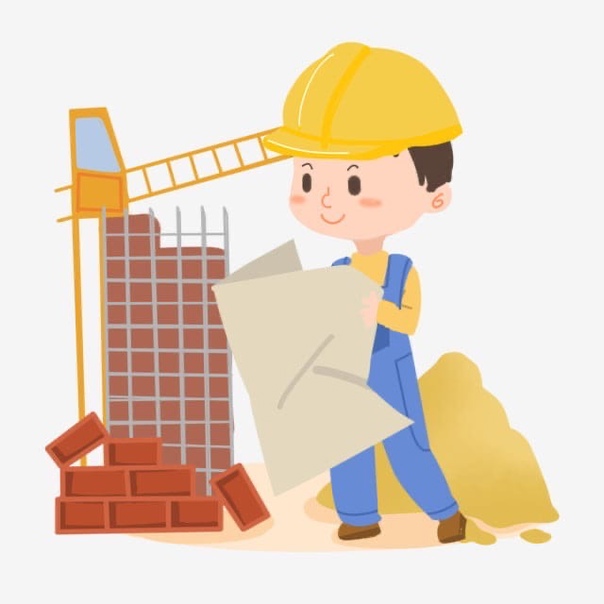 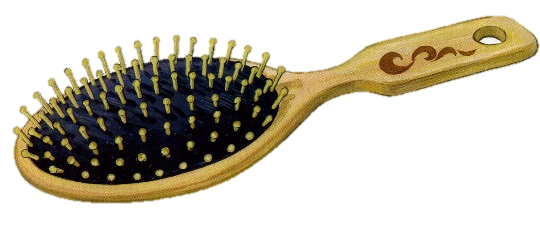 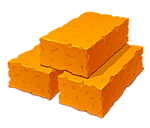 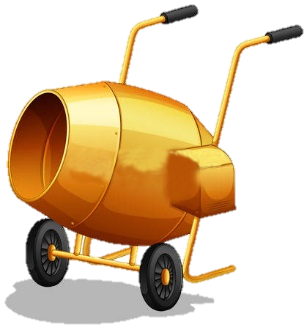 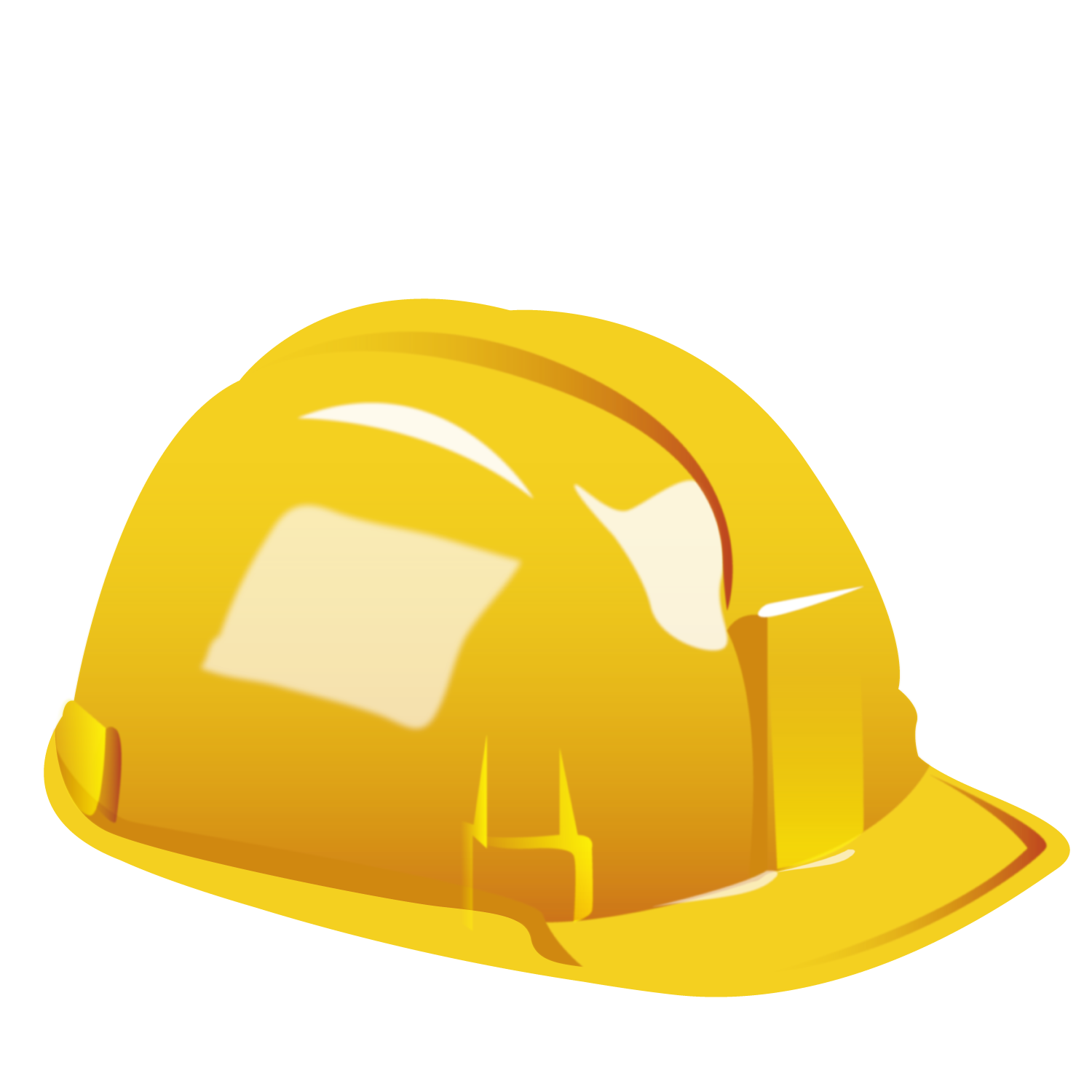 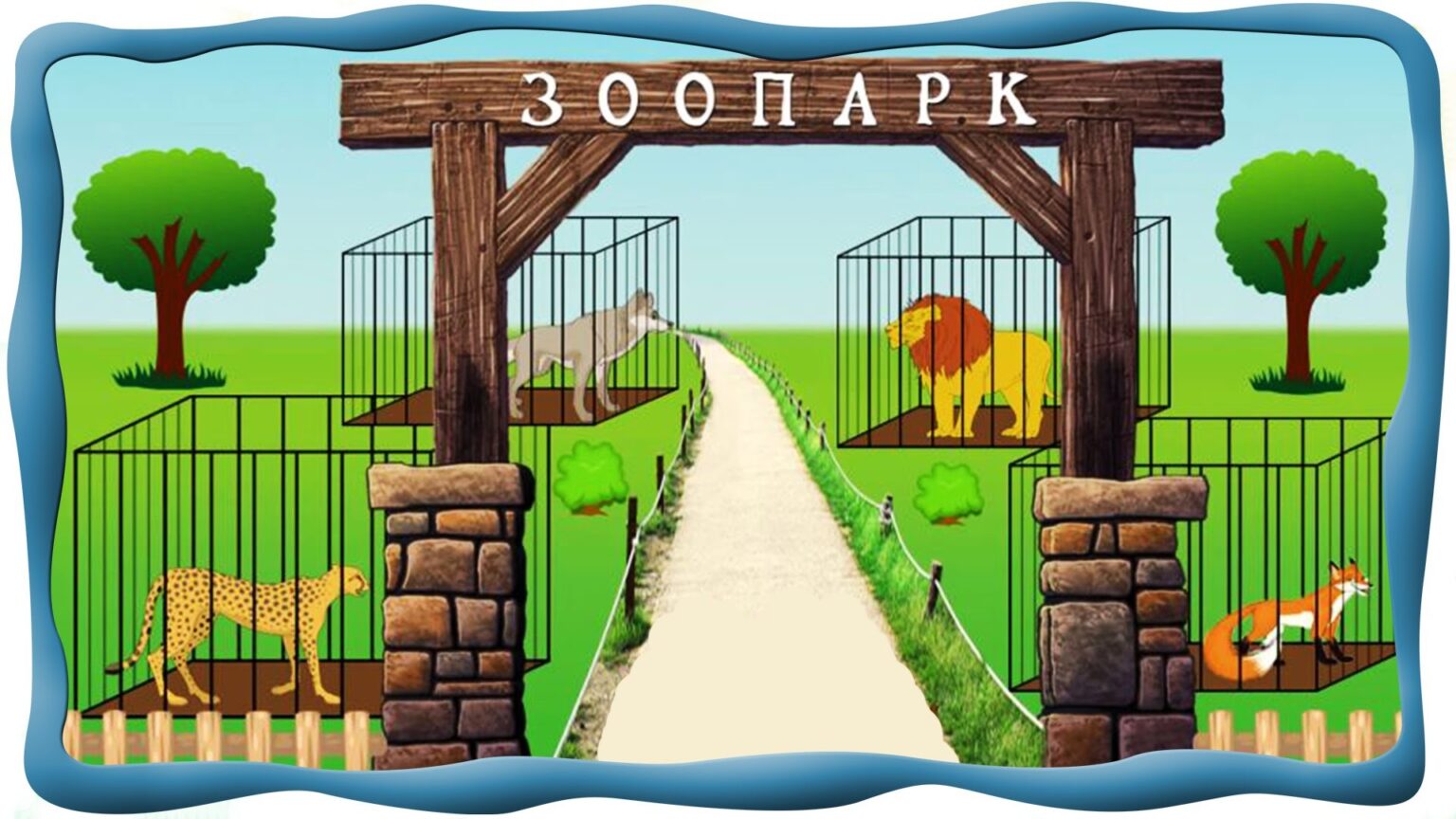 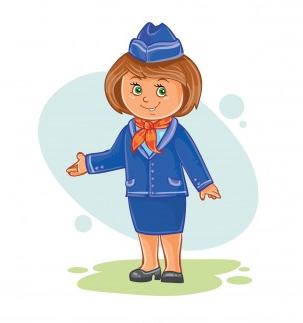 Игра «Кто где работает?»
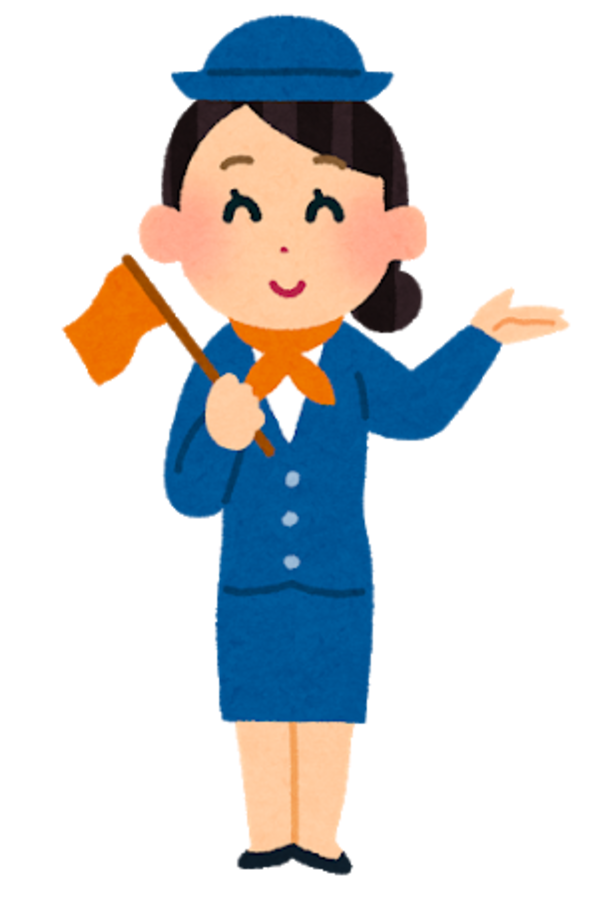 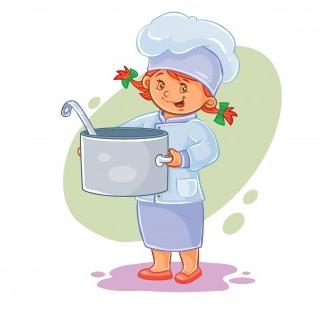 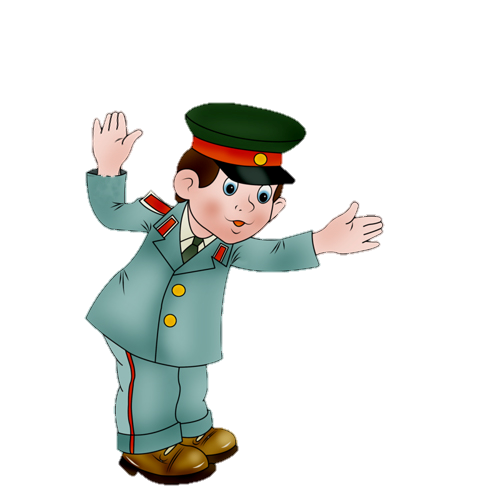 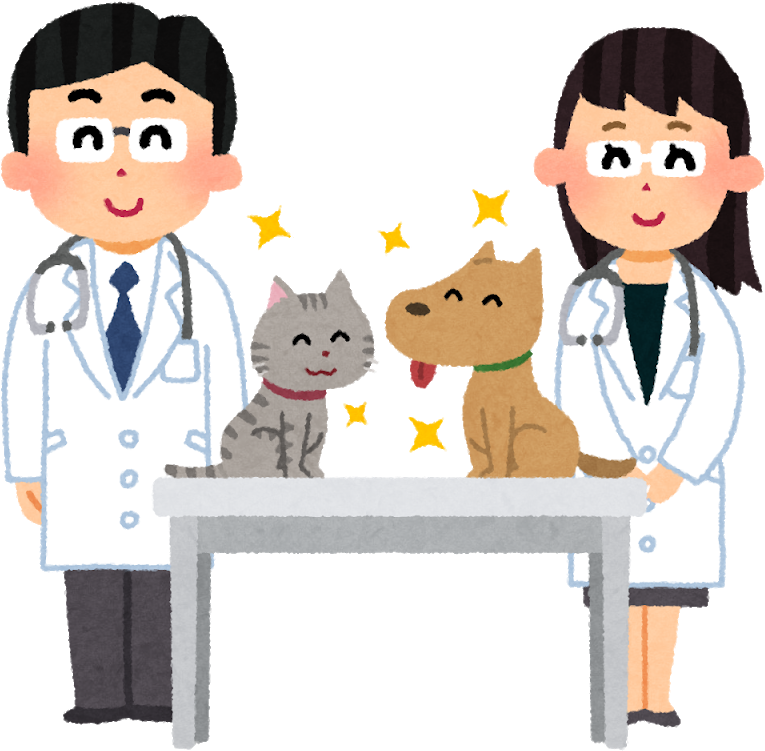 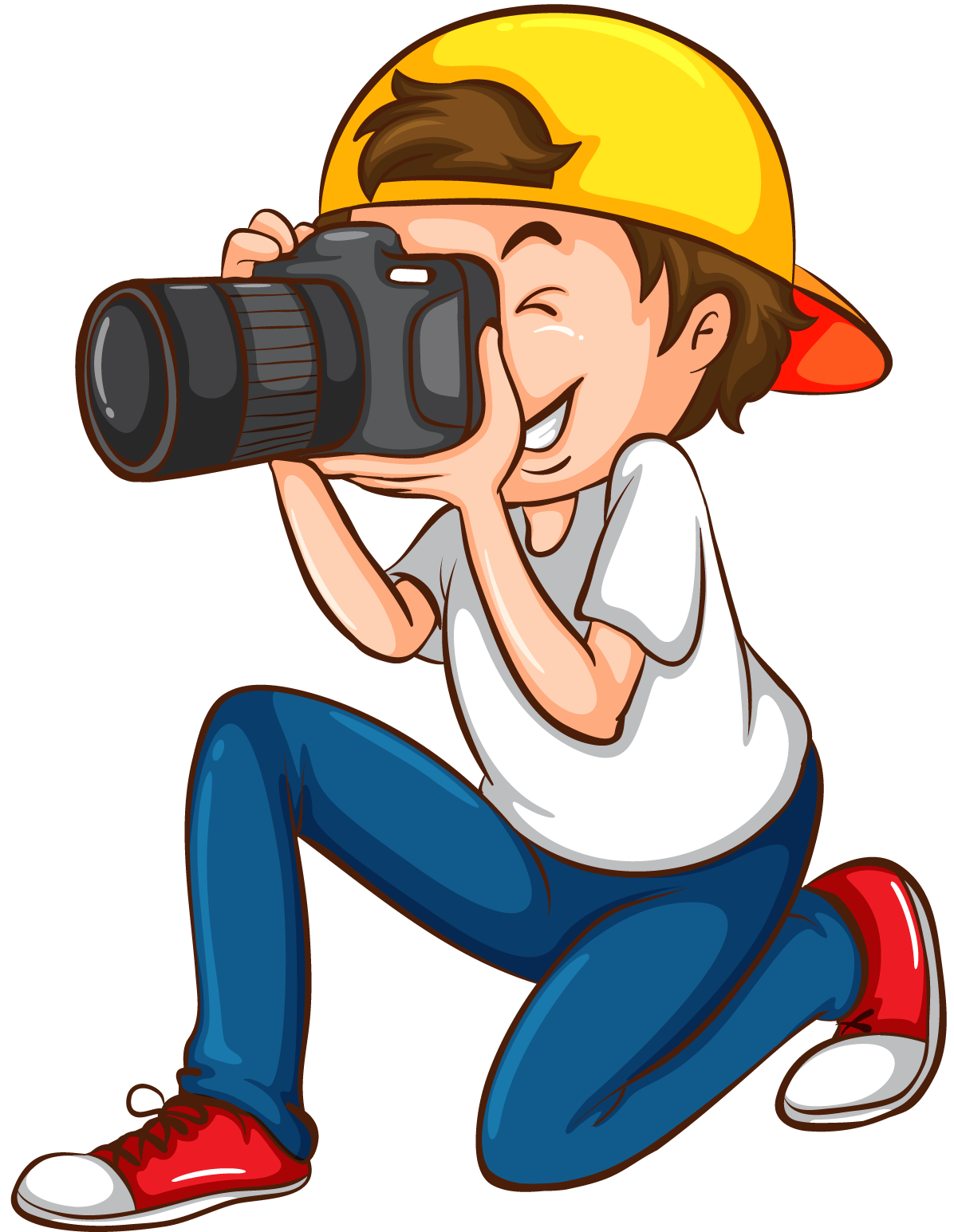 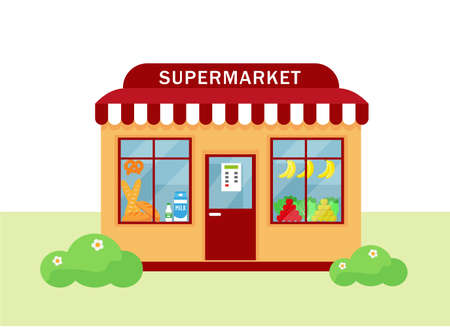 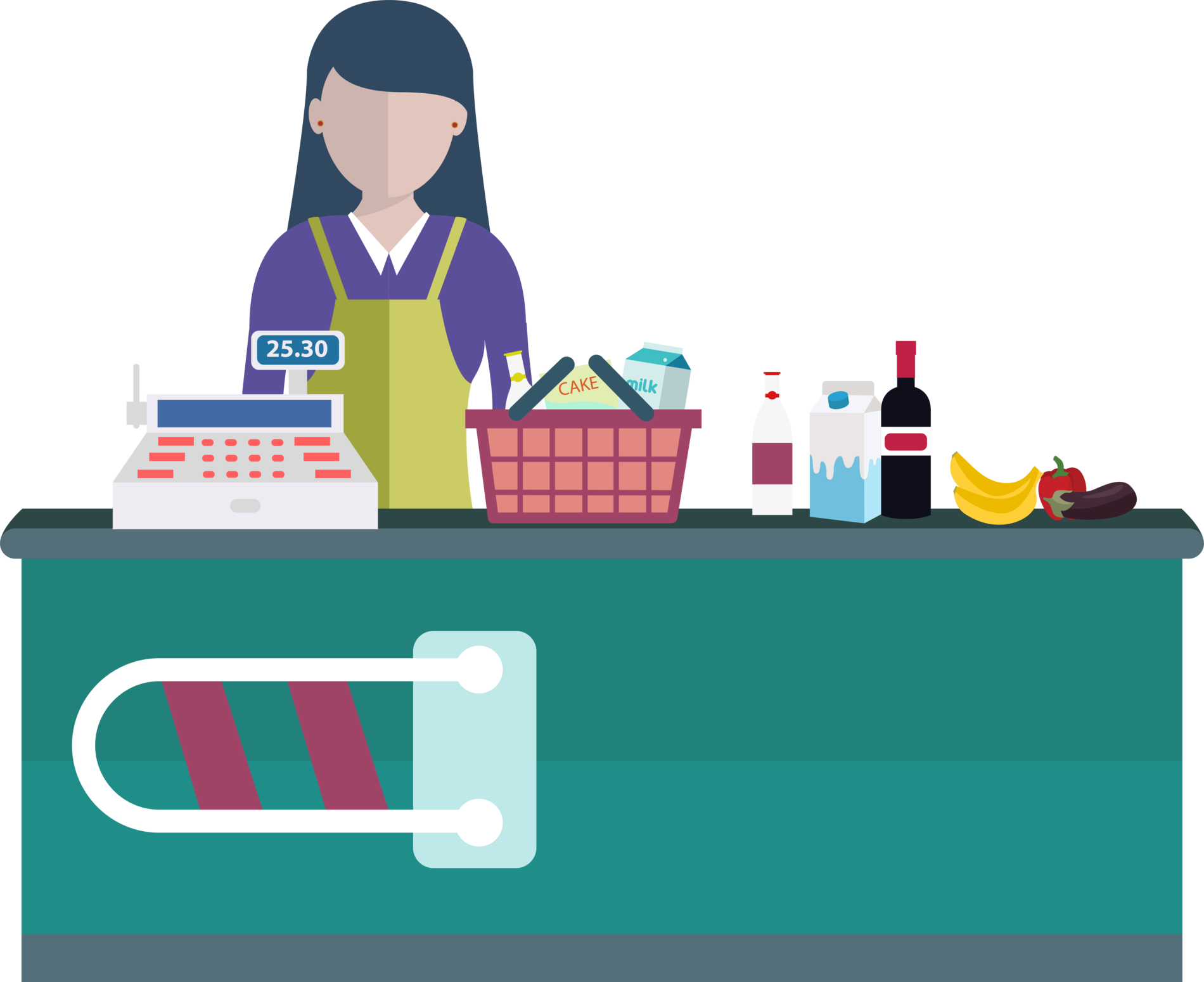 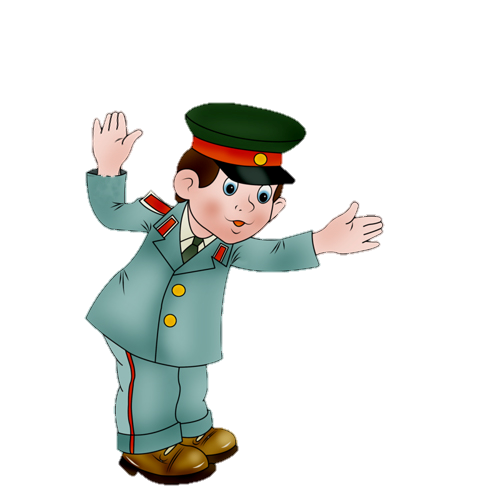 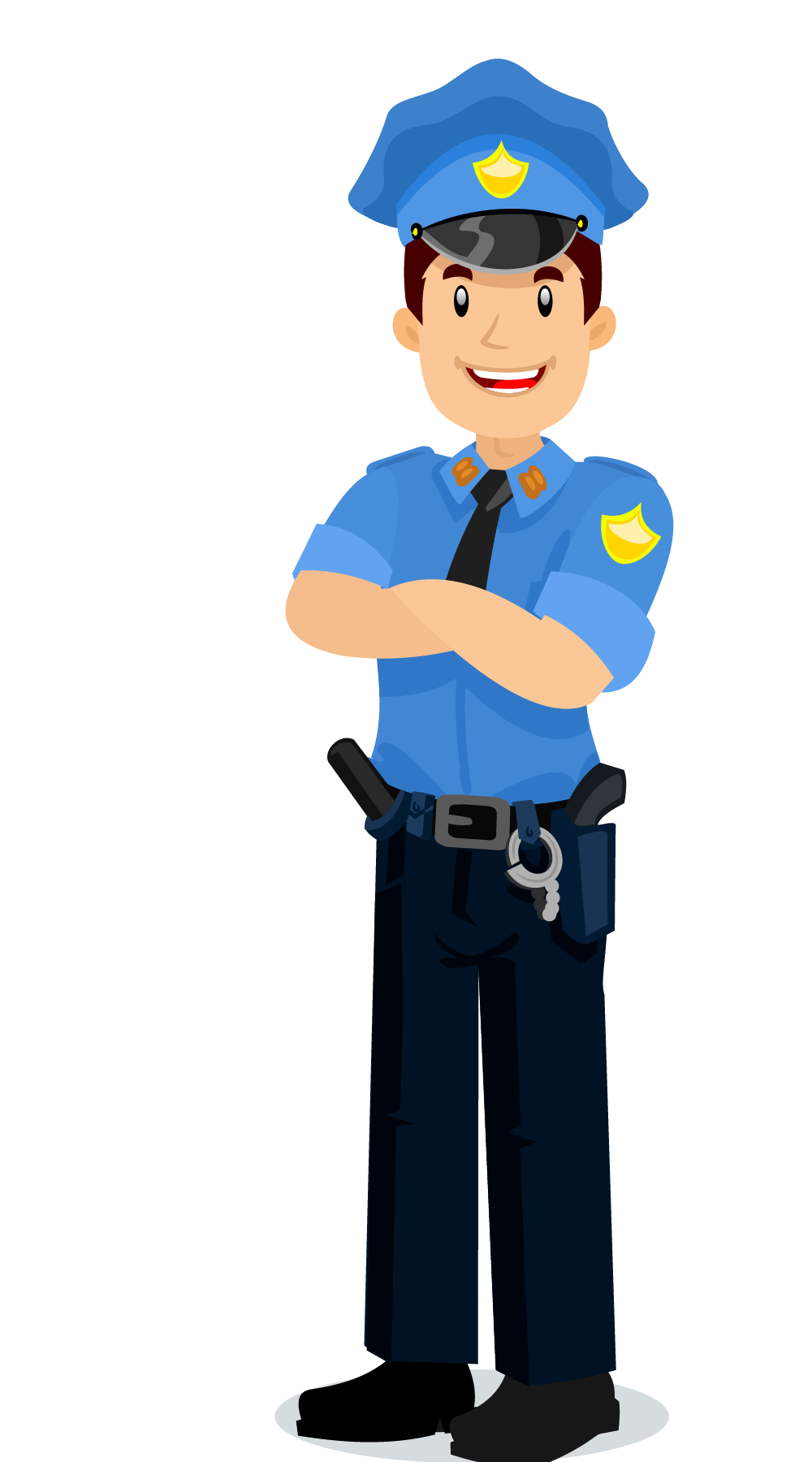 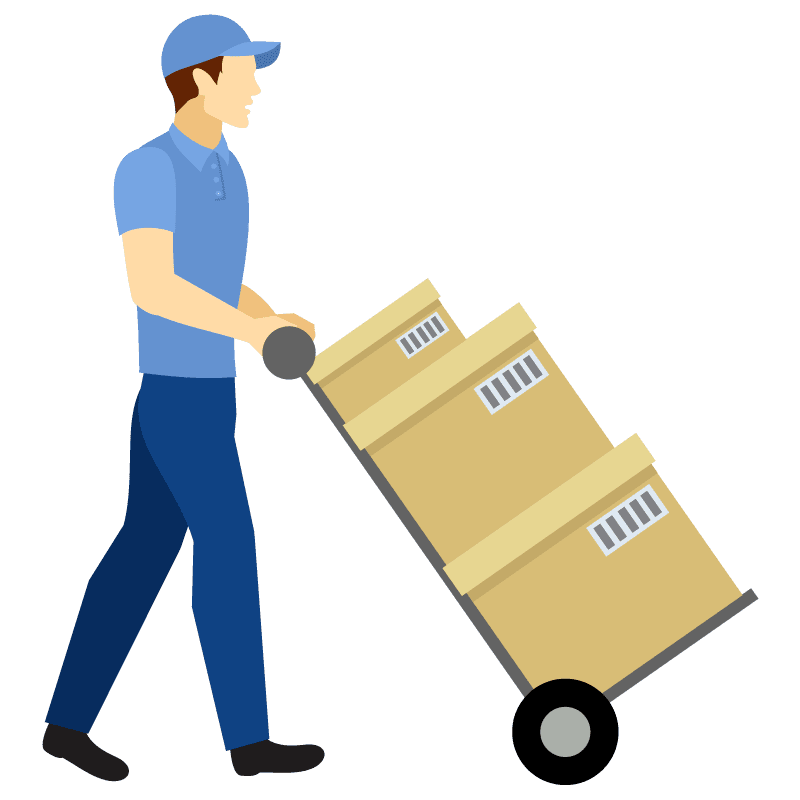 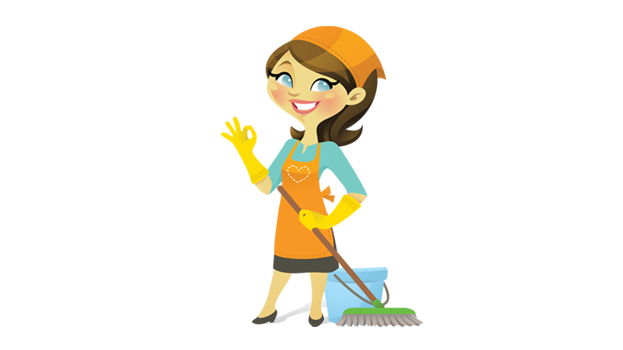 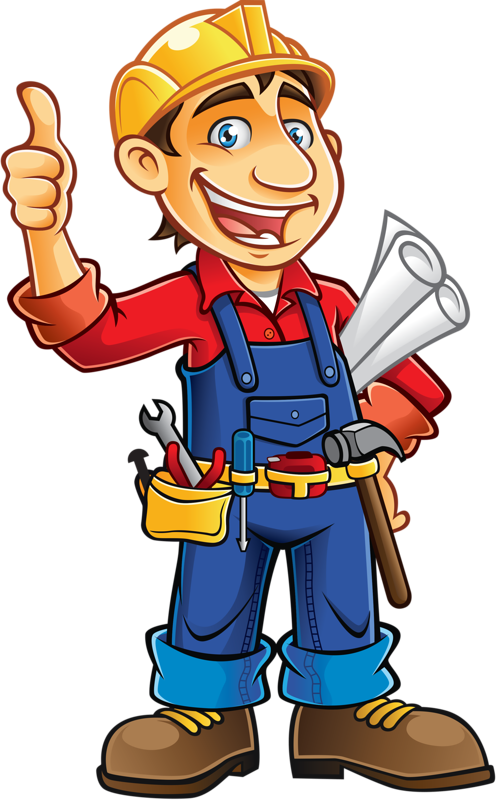 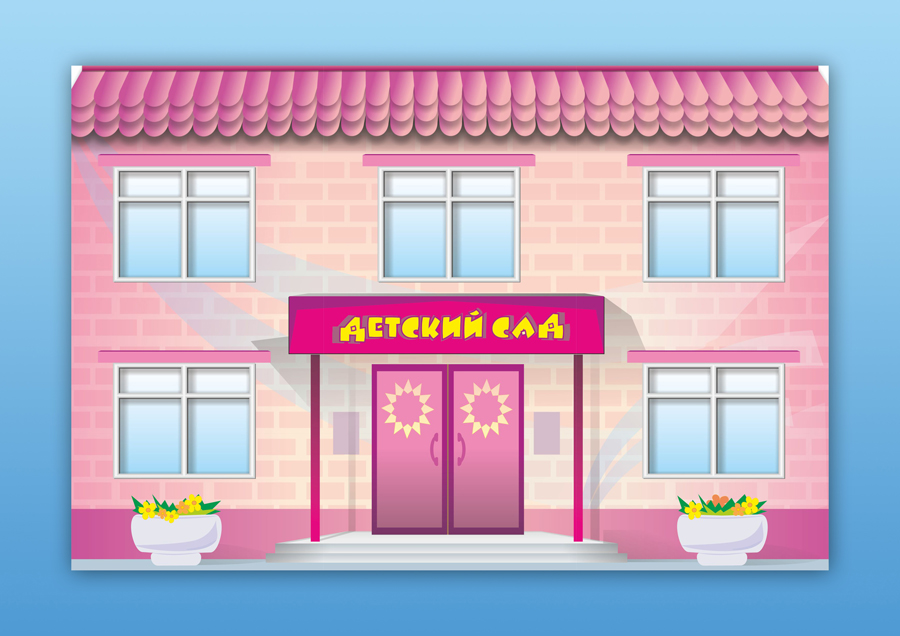 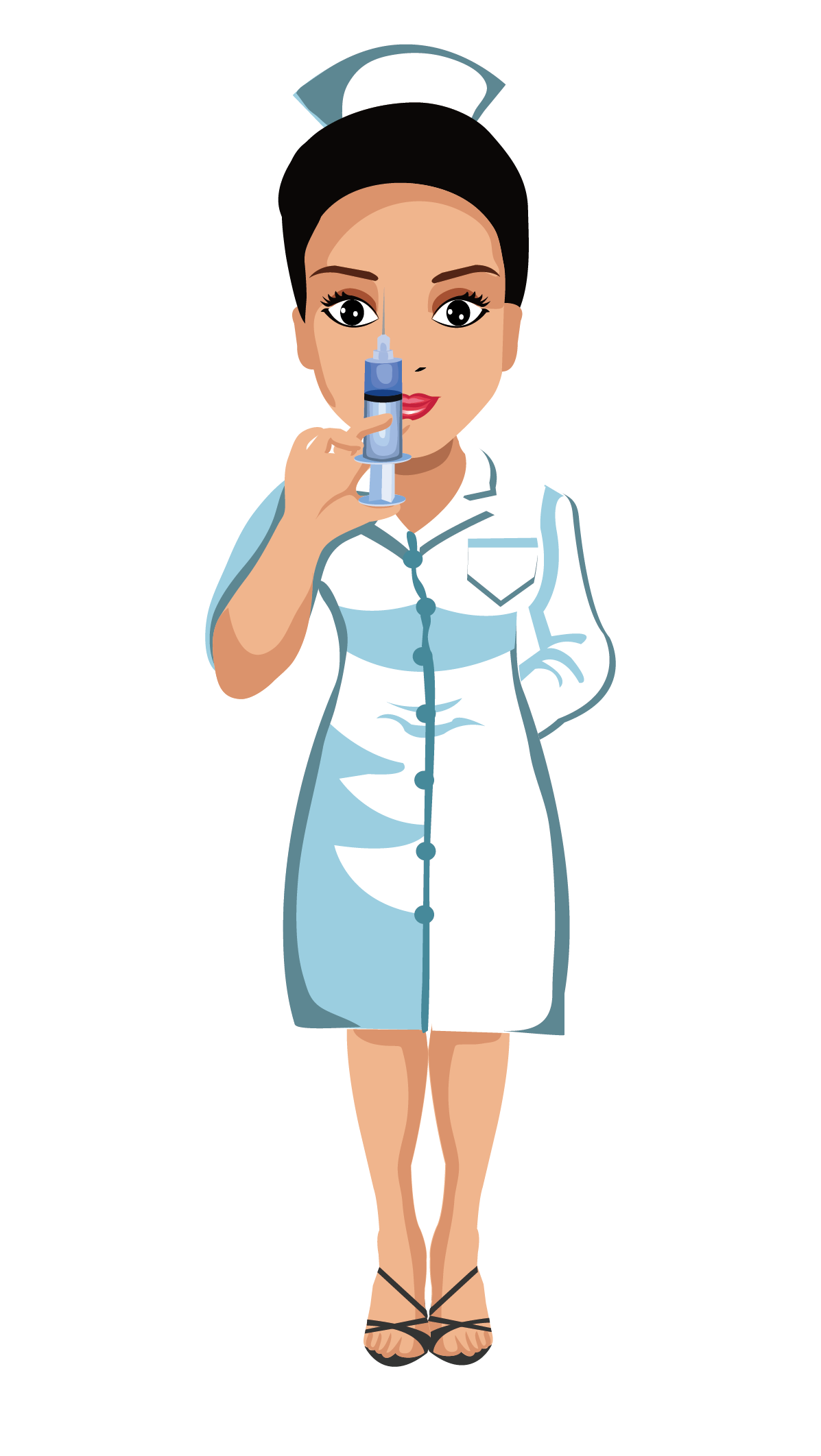 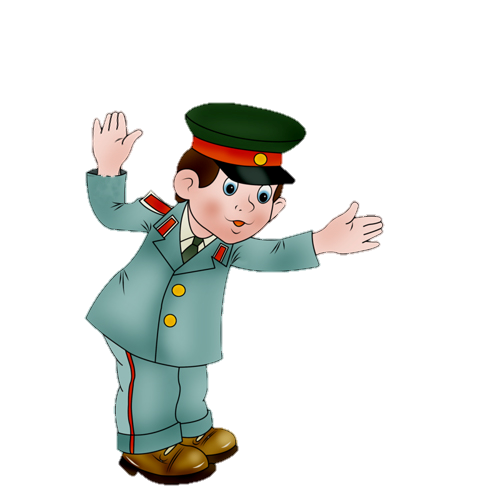 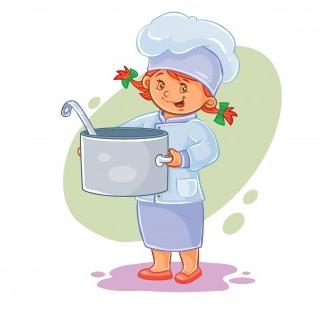 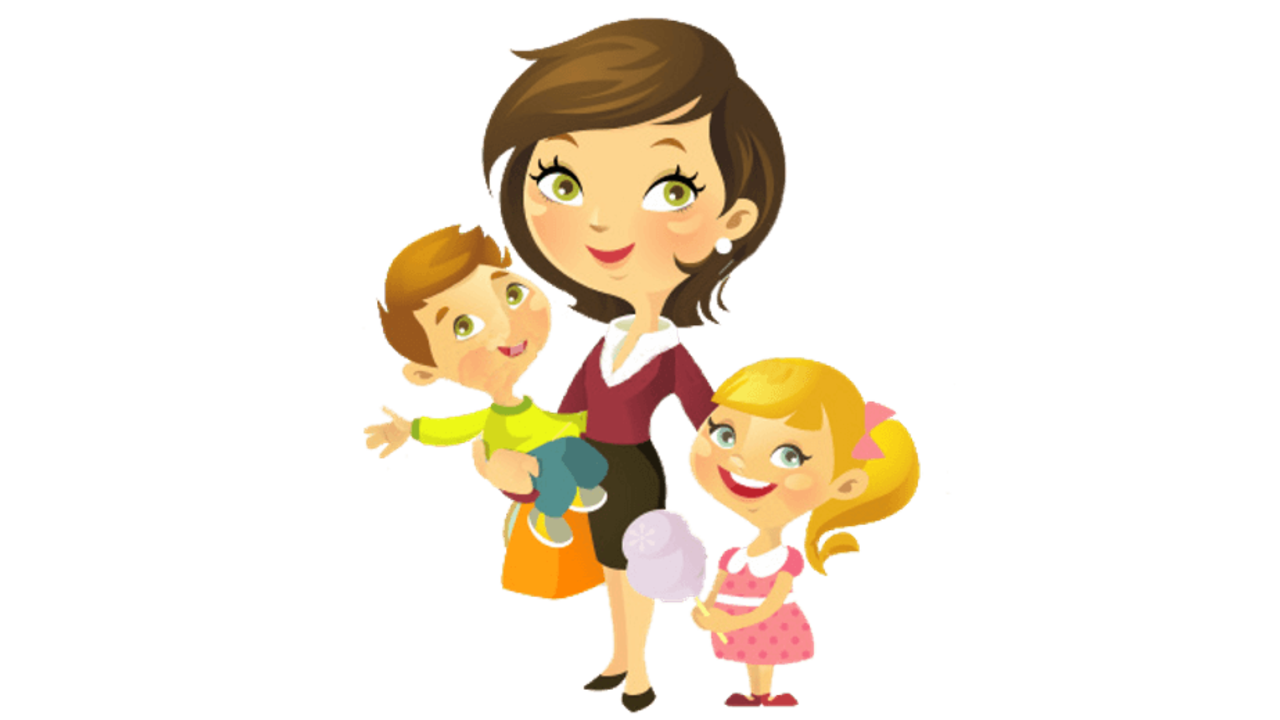 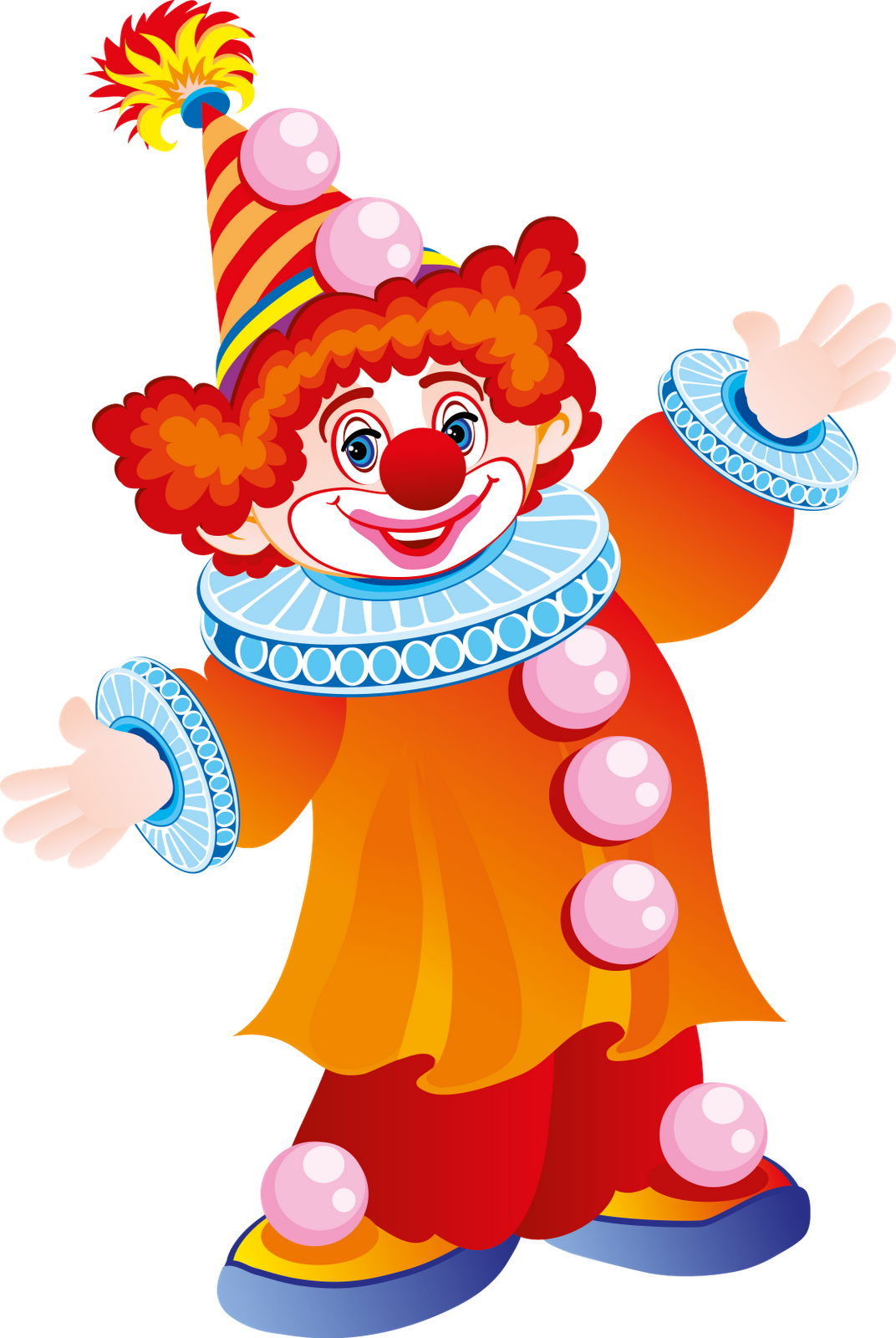 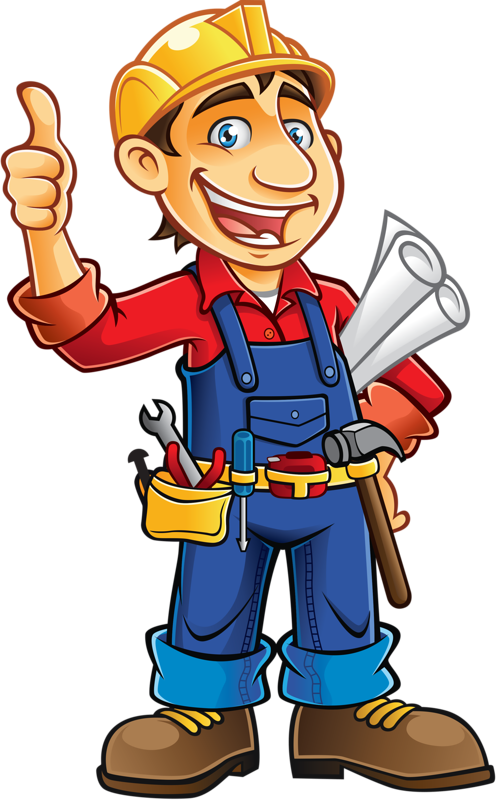 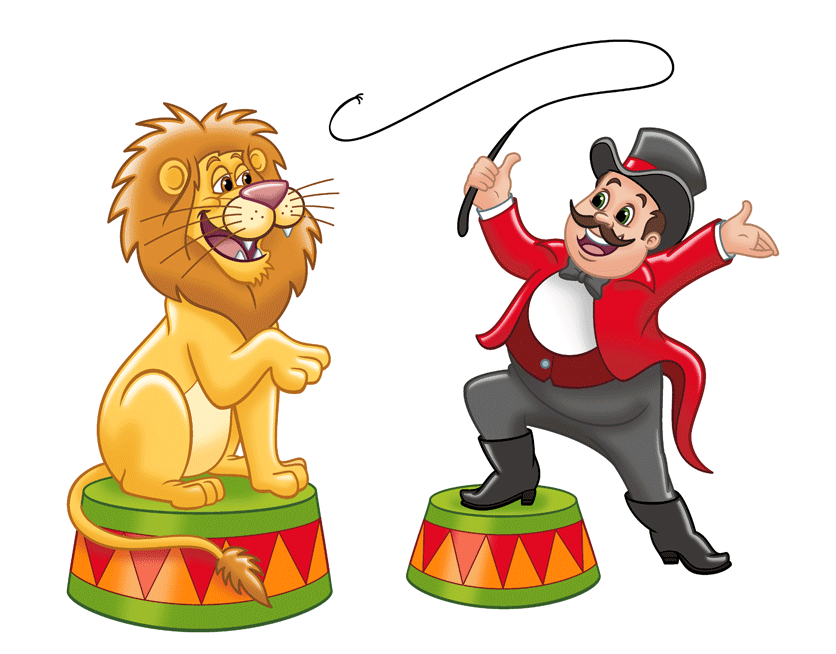 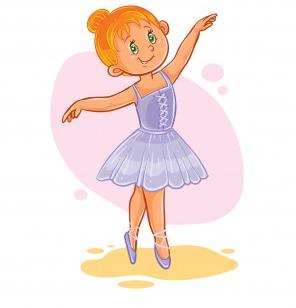 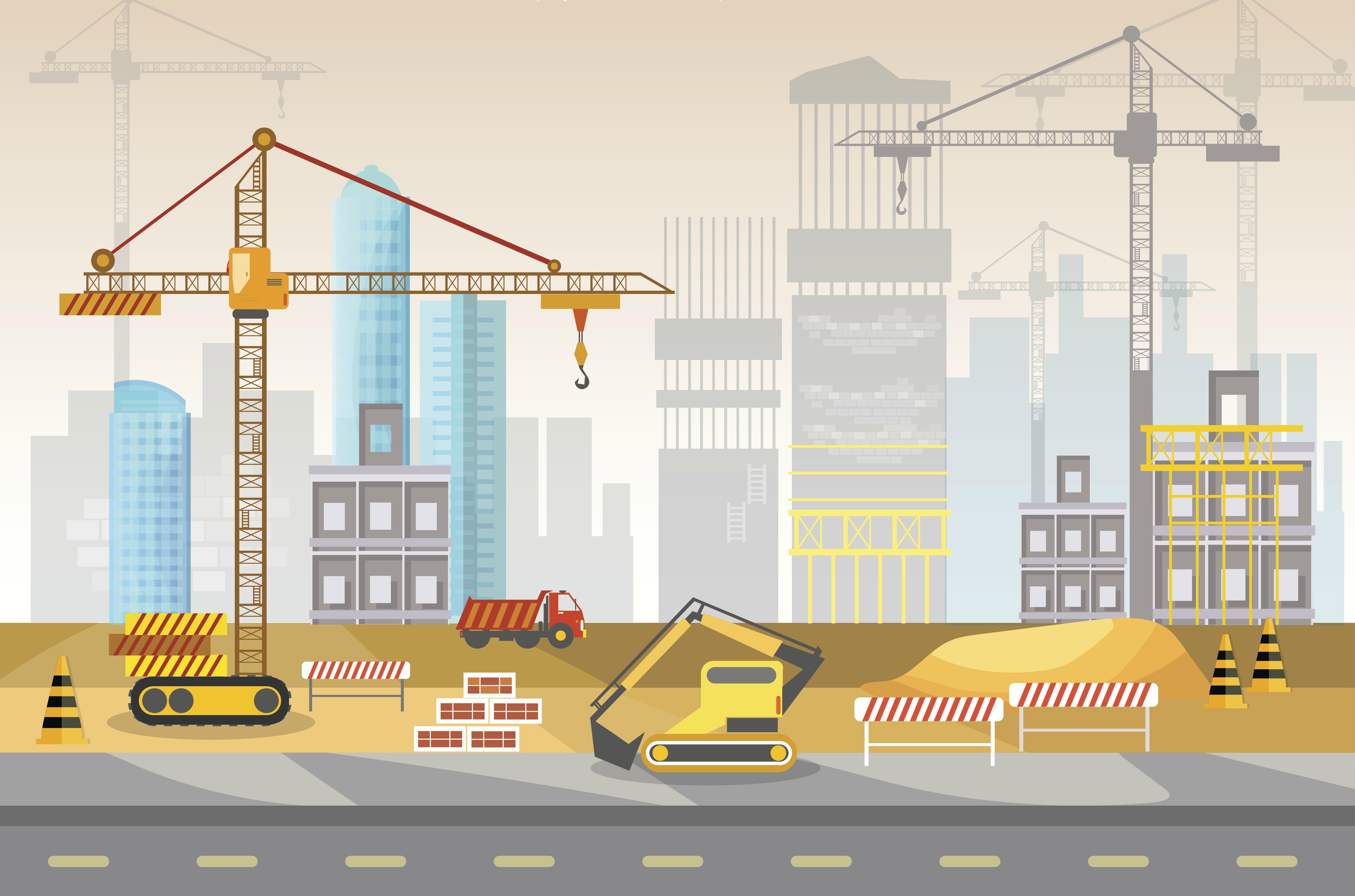 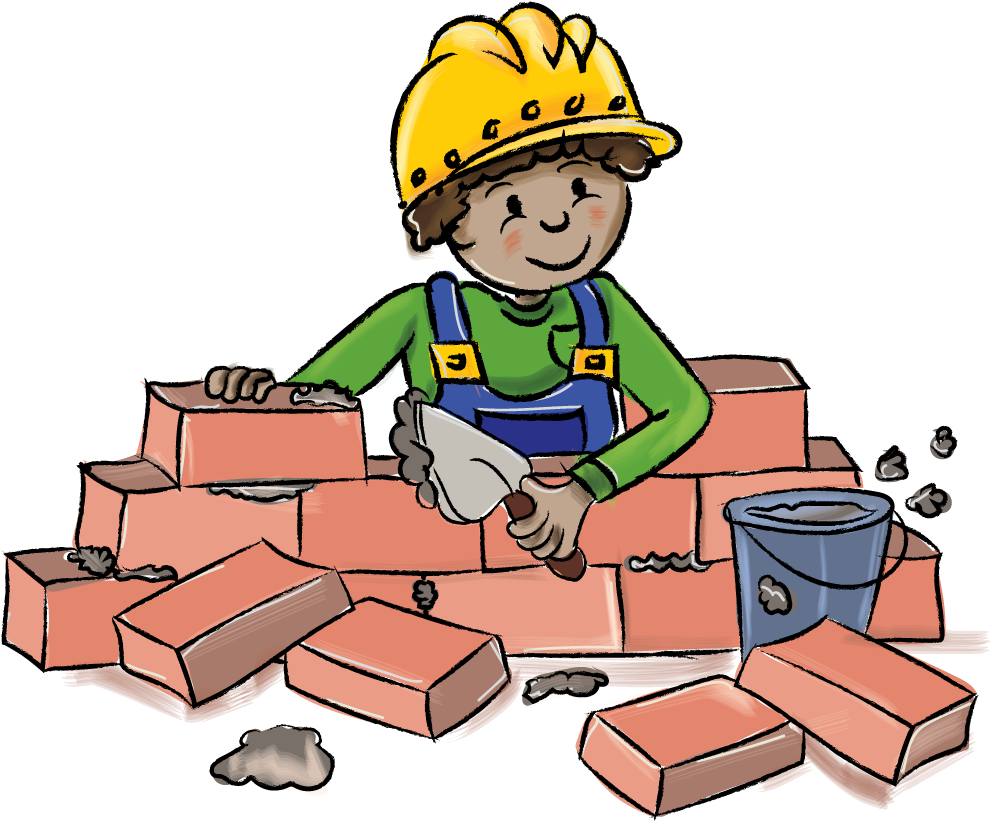 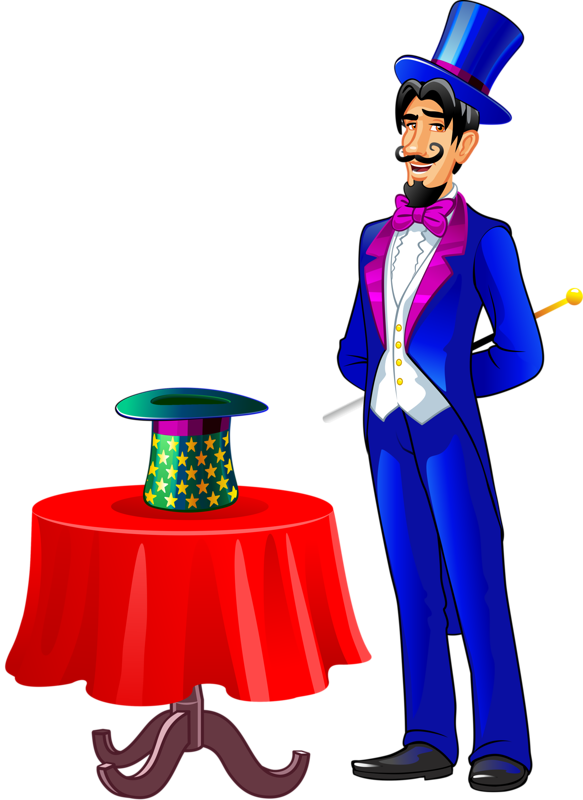 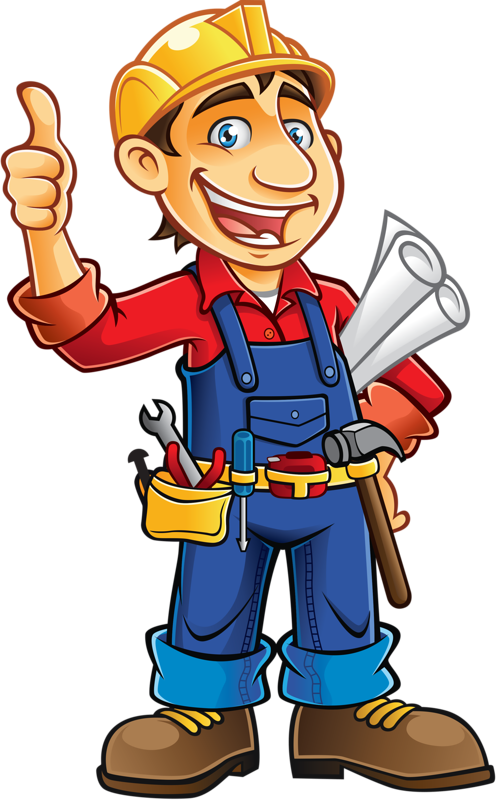 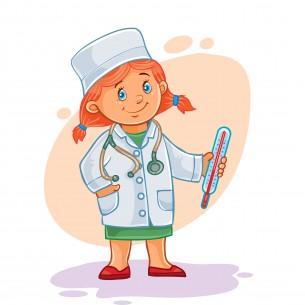 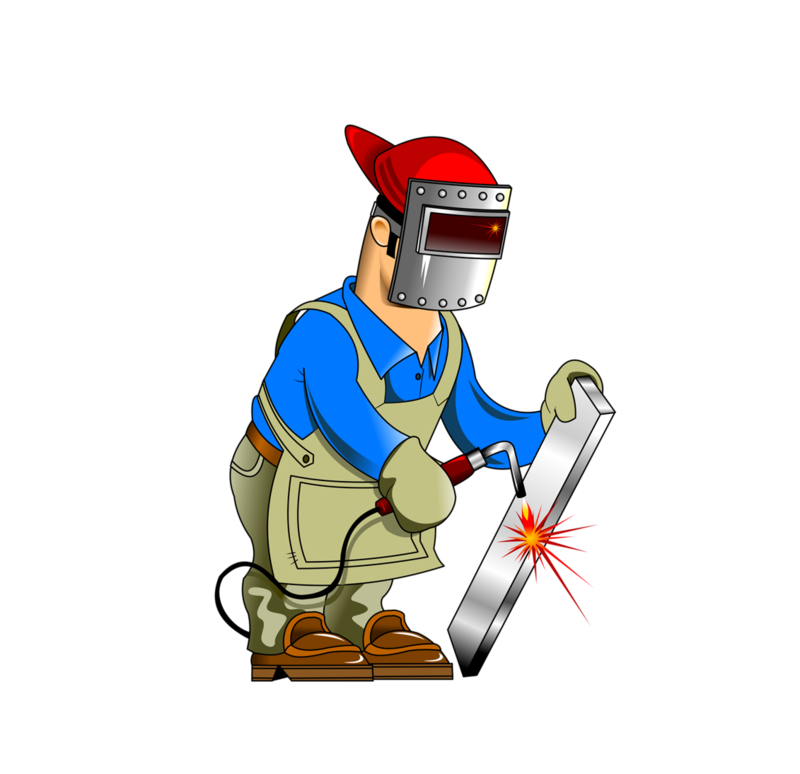 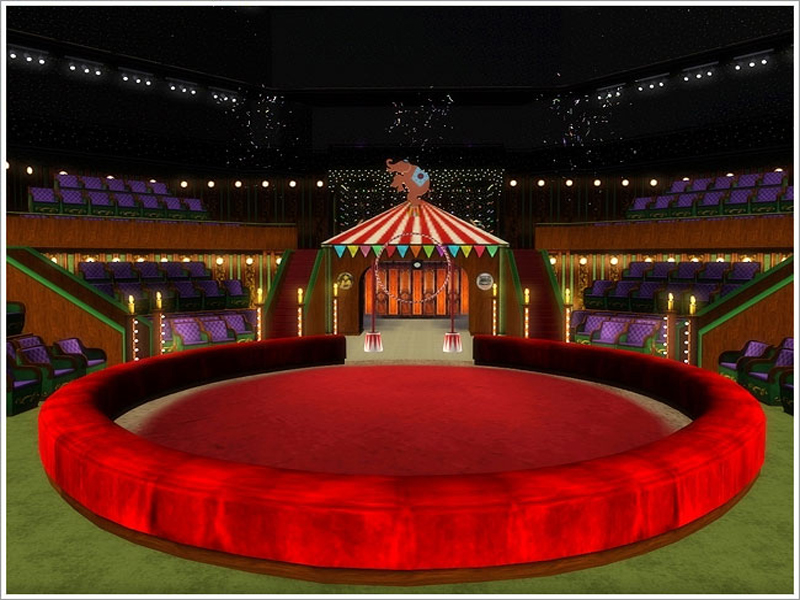 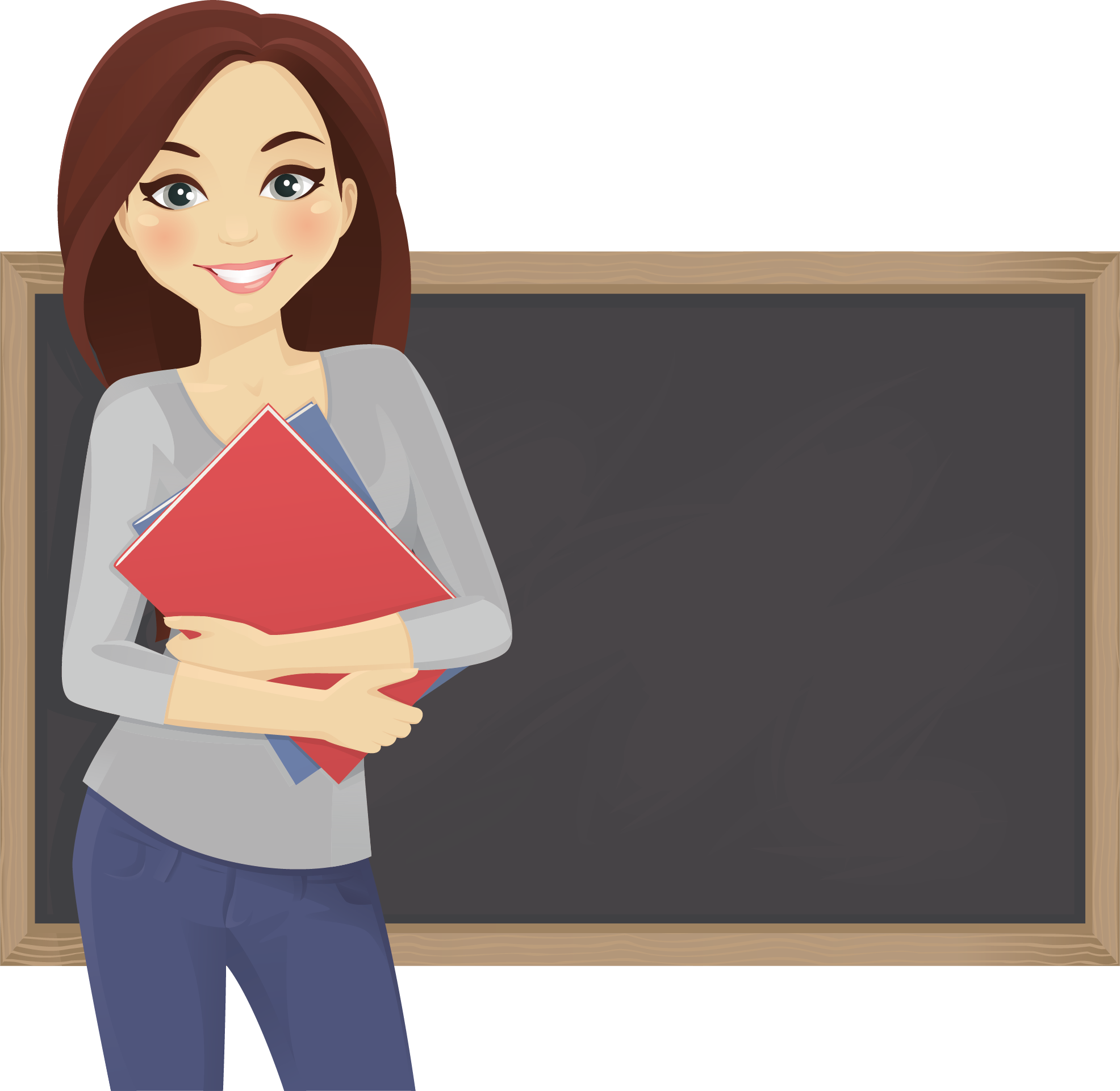 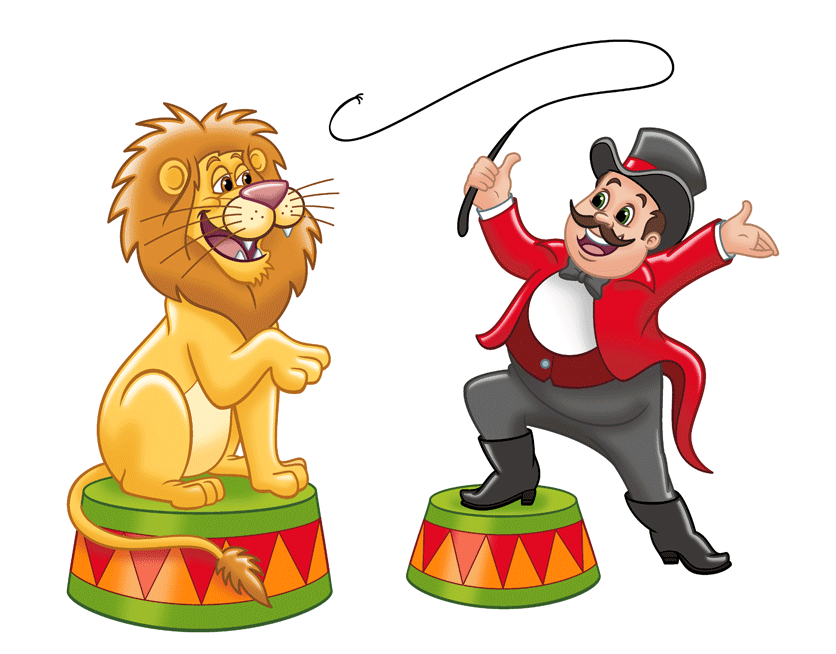 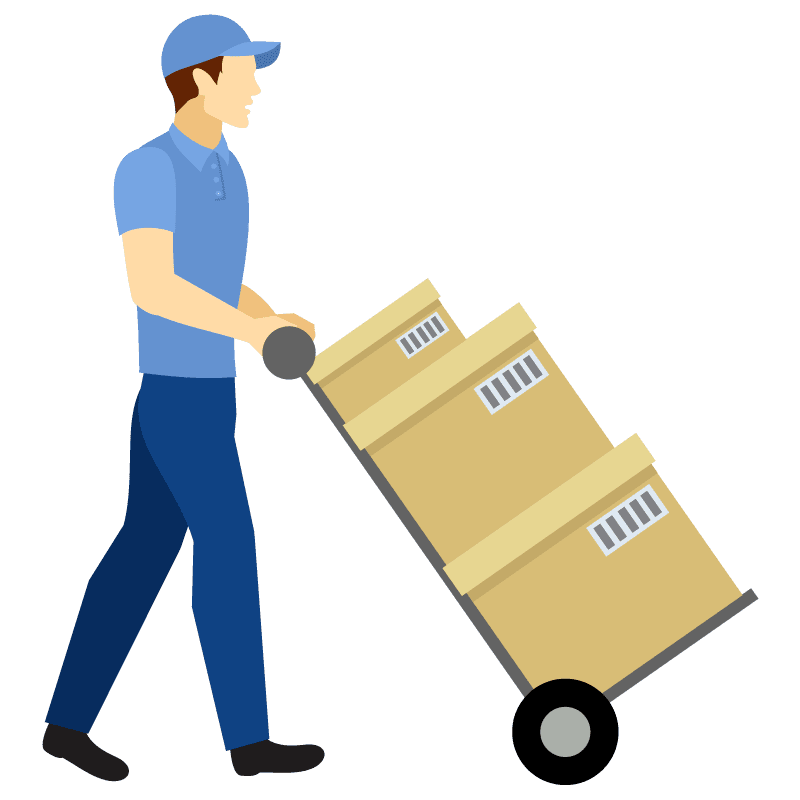 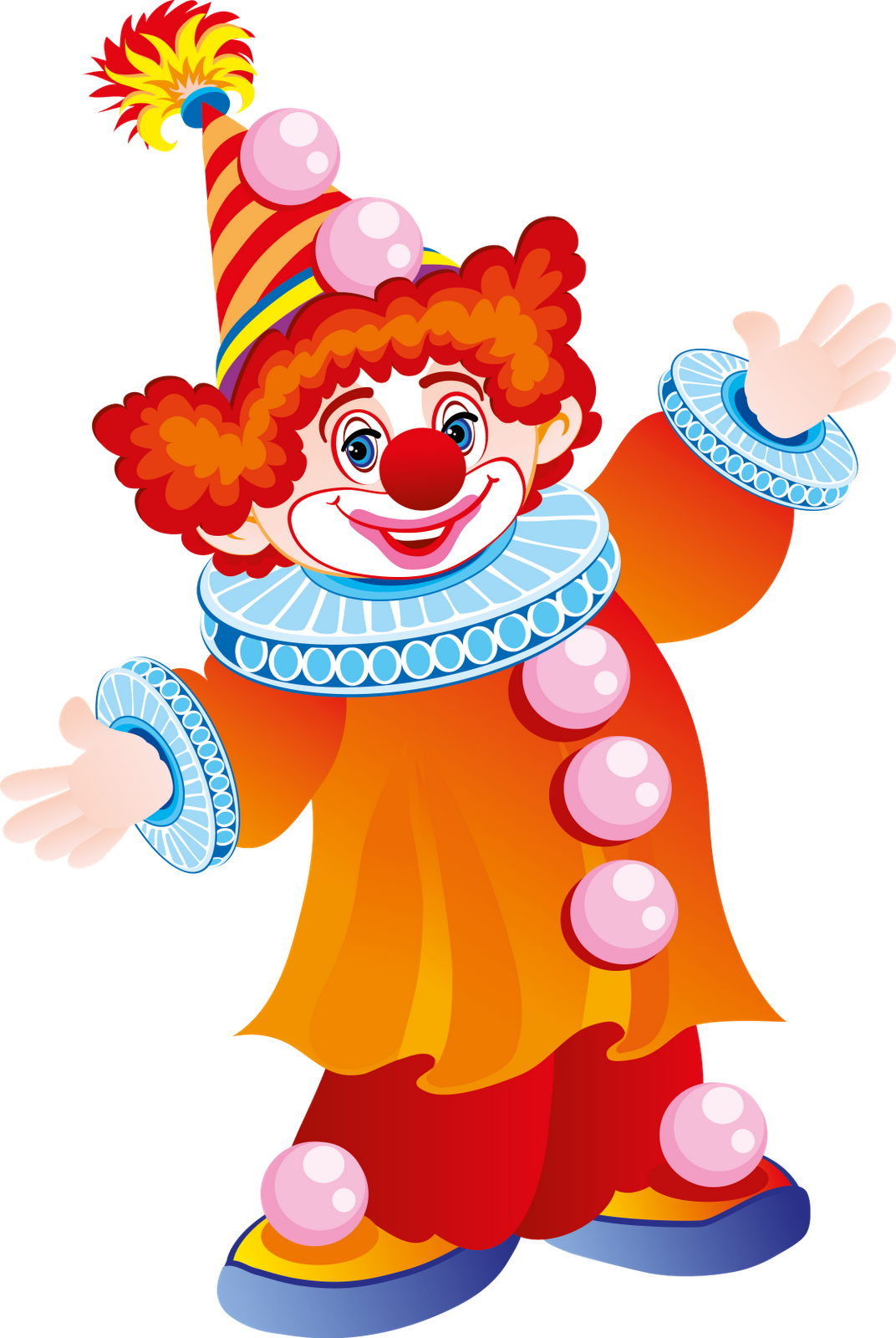 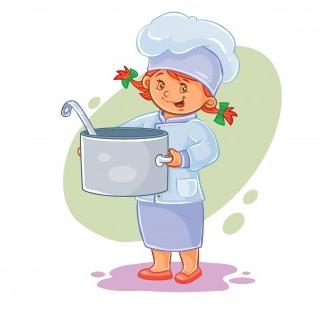 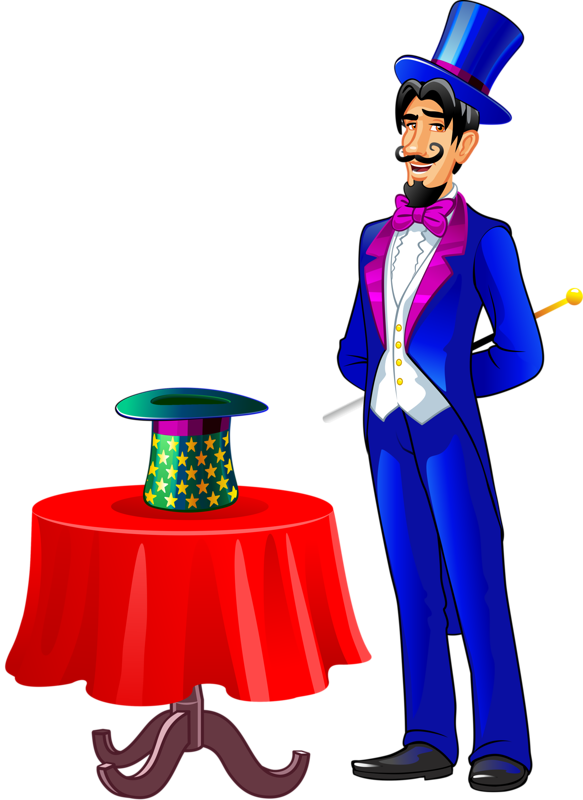 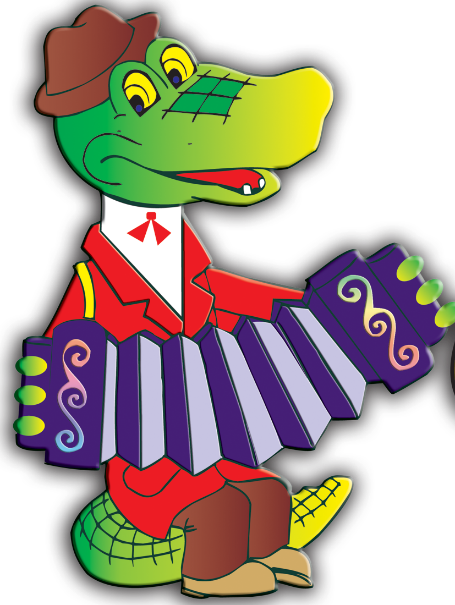 Книгу переворошив,
Намотай себе на ус –
Все работы хороши,
Выбирай на вкус!
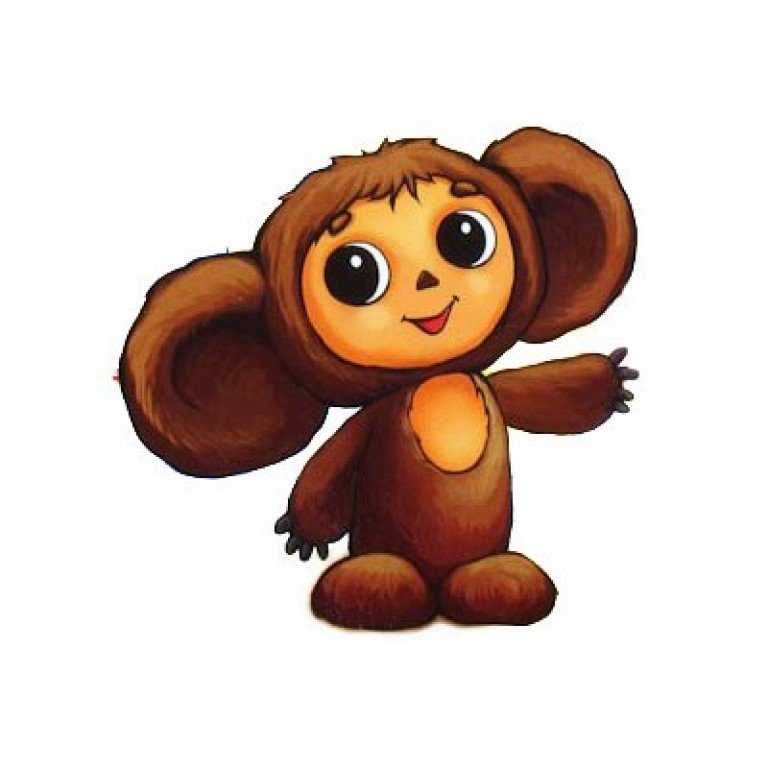 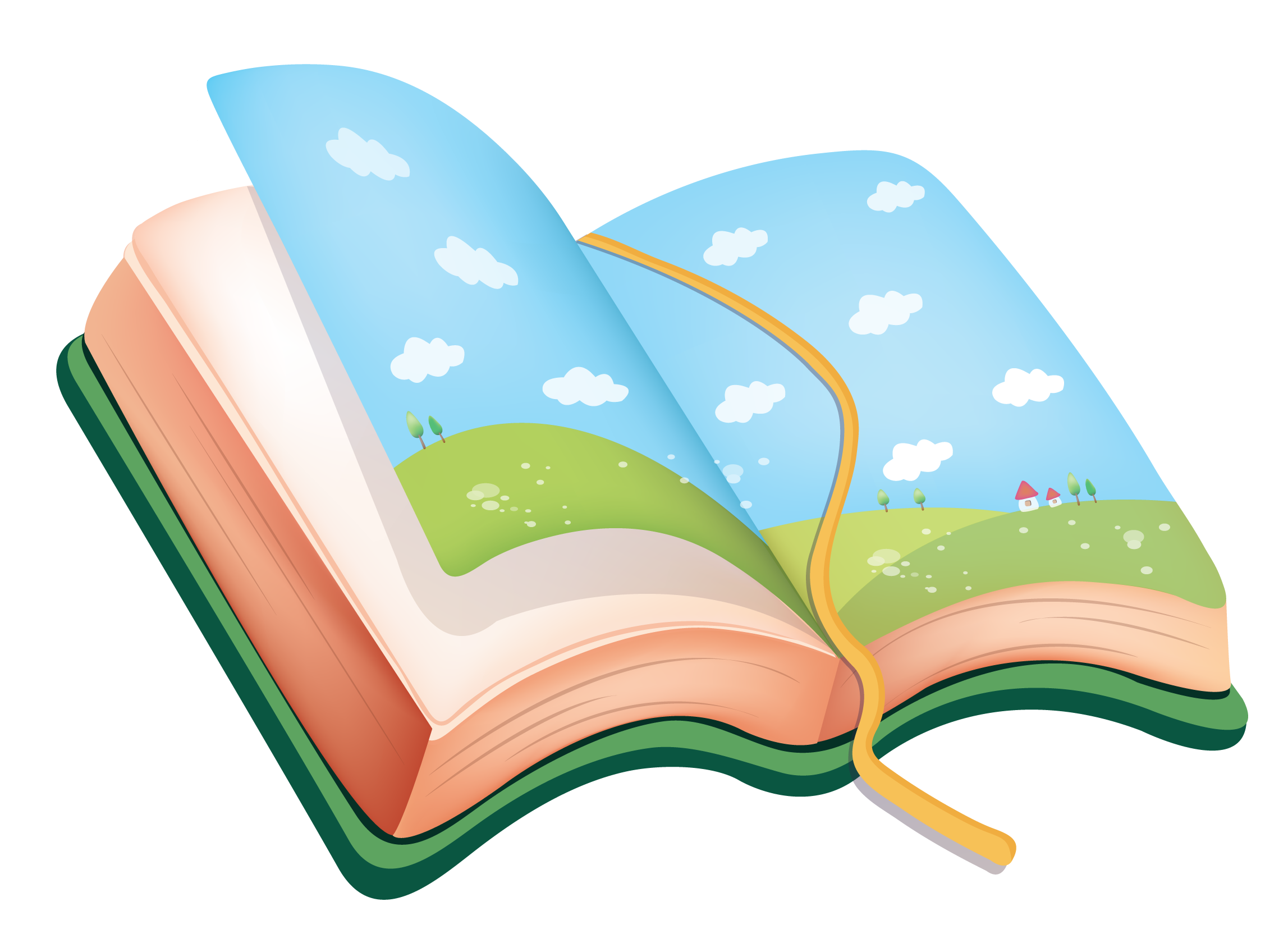 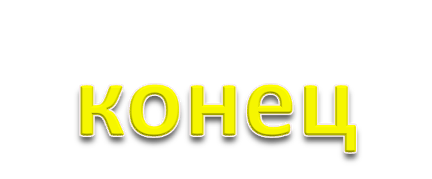